The Chicago Manual of Style -  17th Edition Author-Date Style Formatting and Style Guide
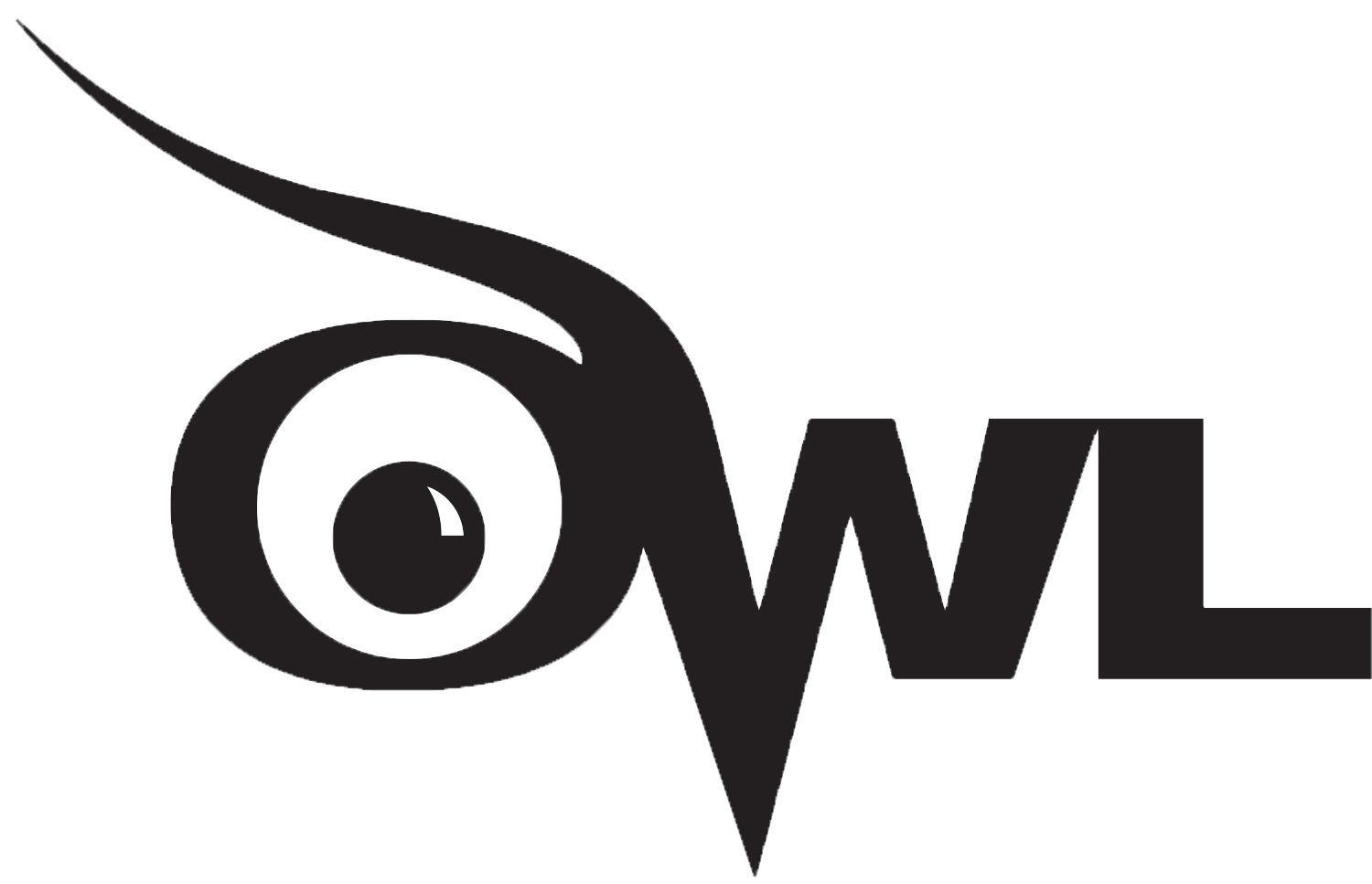 Brought to you by the Purdue Online Writing Lab
[Speaker Notes: Welcome to “Chicago’s Notes and Bibliography Formatting and Style Guide.” This PowerPoint presentation is designed to introduce your students to the basics of Chicago’s notes and bibliography formatting and style. You might want to supplement the presentation with more detailed information posted on the Purdue OWL: https://owl.purdue.edu/owl/research_and_citation/chicago_manual_17th_edition/cmos_formatting_and_style_guide/chicago_manual_of_style_17th_edition.html.
 
Designer: Ethan Sproat
Based on slide designs from the OWL “APA Formatting and Style Guide” PowerPoint by Jennifer Liethen Kunka and Elena Lawrick.
Revising Author: Ryan Schnurr, 2017]
What is Chicago style?
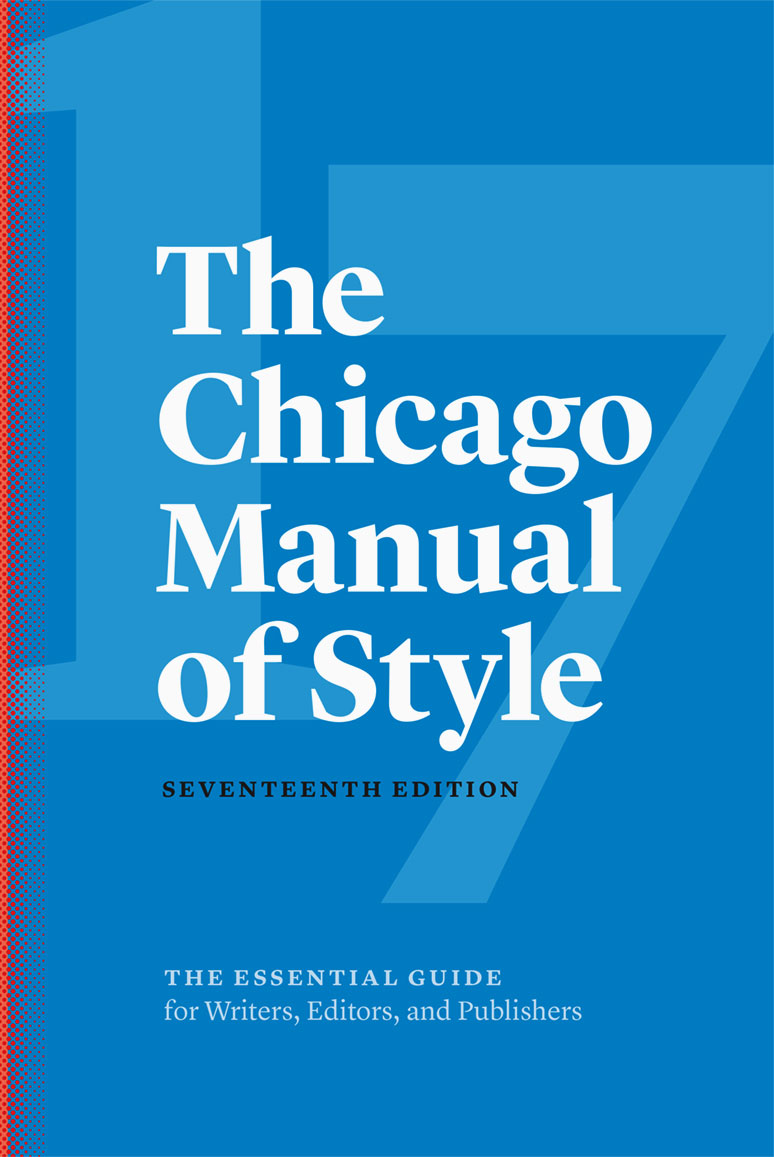 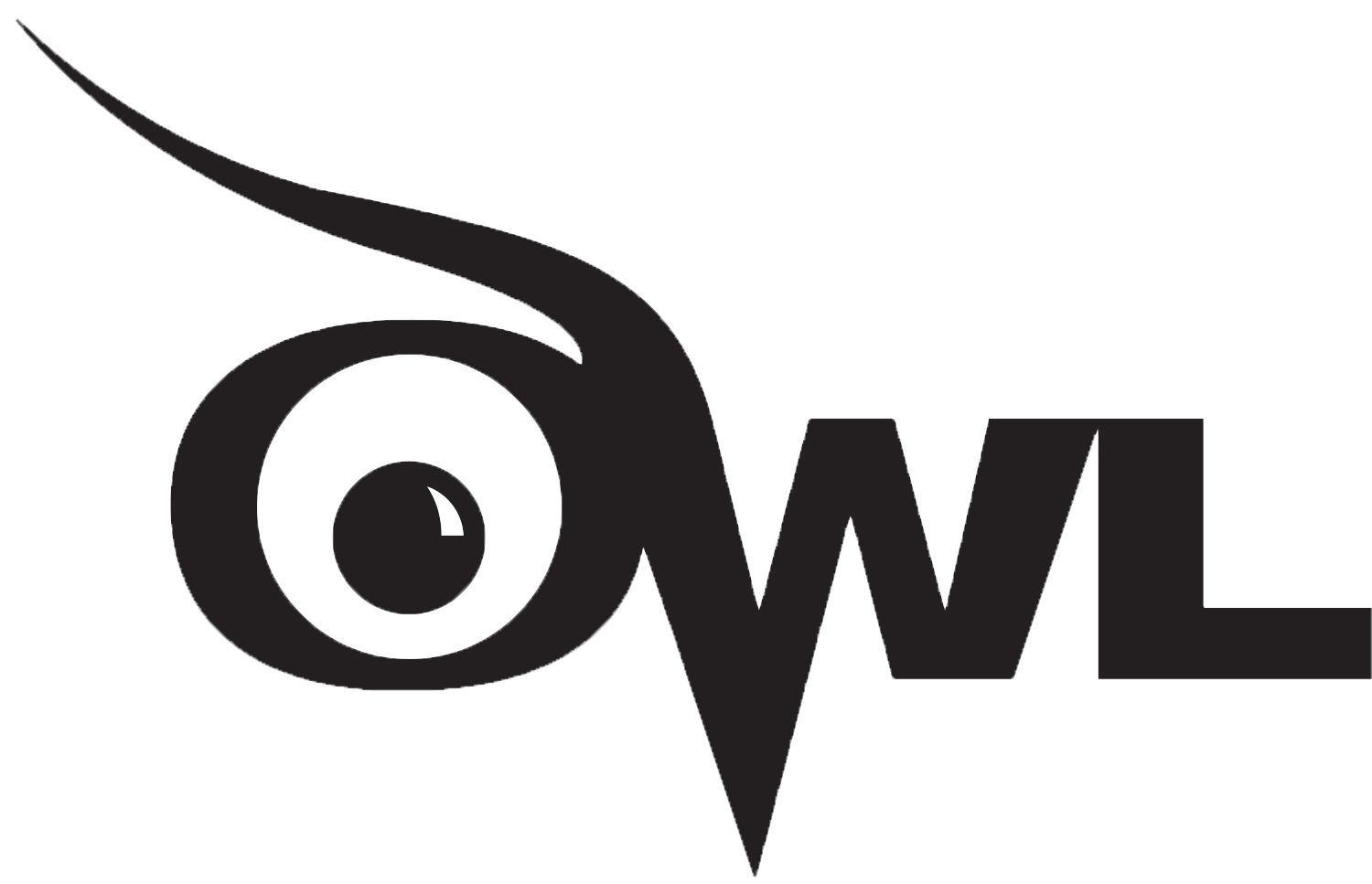 Chicago Style formatting for notes and bibliography is often used in the humanities, especially in history, literature, and the arts.

The University of Chicago also offers The Chicago Manual of Style Online, a website that provides additional resources: www.chicagomanualofstyle.org
[Speaker Notes: The Chicago Manual of Style, seventeenth edition, published by the University of Chicago Press, is a reference book that covers the publishing process, style and usage, and two systems of documentation: notes and bibliography and author-date references. It is geared toward publishing professionals and is the source of documentation guidelines in this presentation, which will focus on the notes and bibliography style documentation. 

Chicago Style formatting is often used in the humanities, especially in literature, history, and the arts, and in some academic and trade publishing.]
What does Chicago regulate?
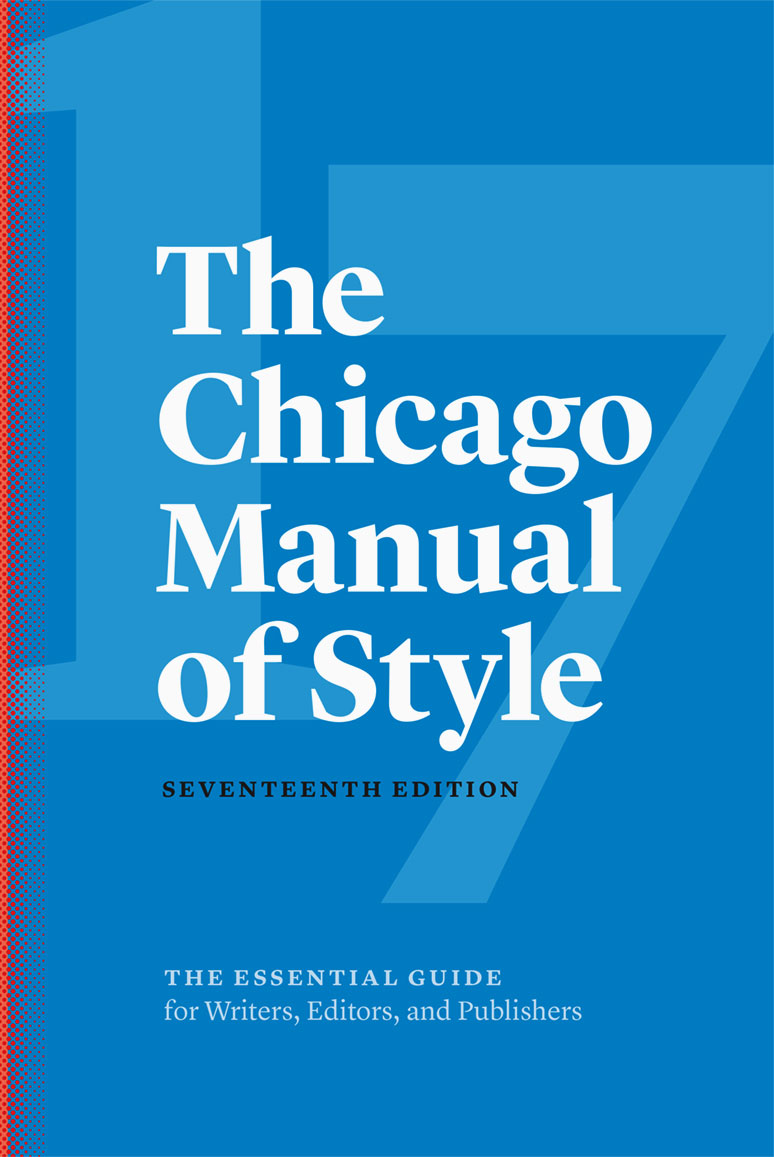 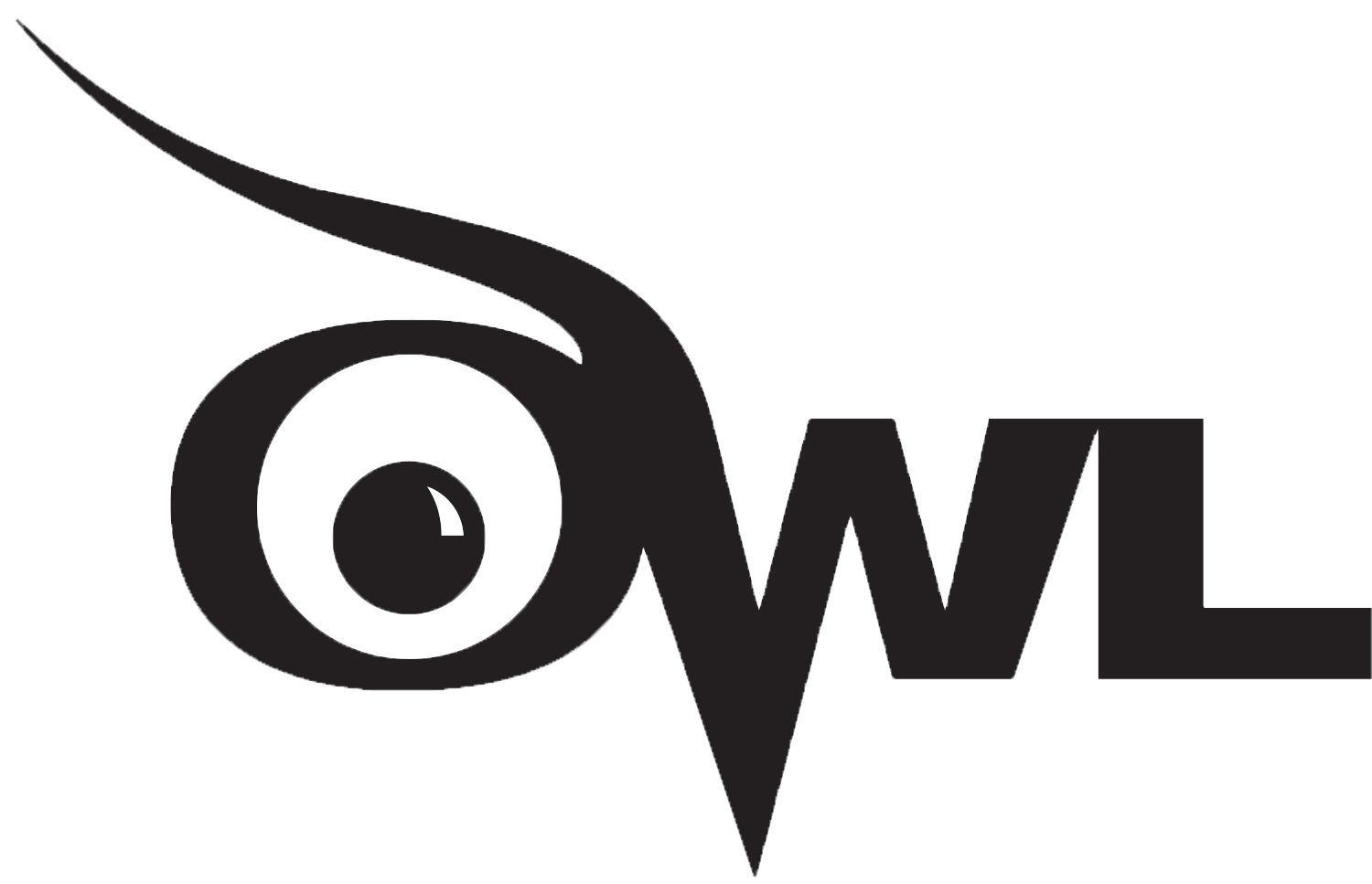 Chicago regulates:

Stylistics and document format
in-text citations (notes)
End-of-text citations (bibliography)
[Speaker Notes: This slide presents three basic areas regulated by Chicago that students need to be aware of—stylistics and document format, in-text citations (notes), and end-of-text citations (bibliography). The following slides provide detailed explanations regarding each area.]
Chicago style (con’t)
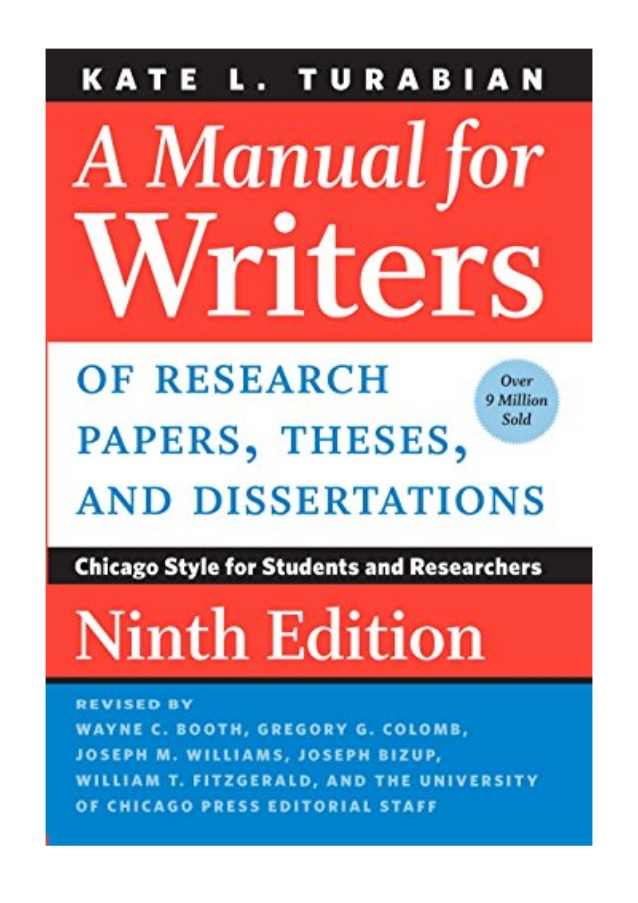 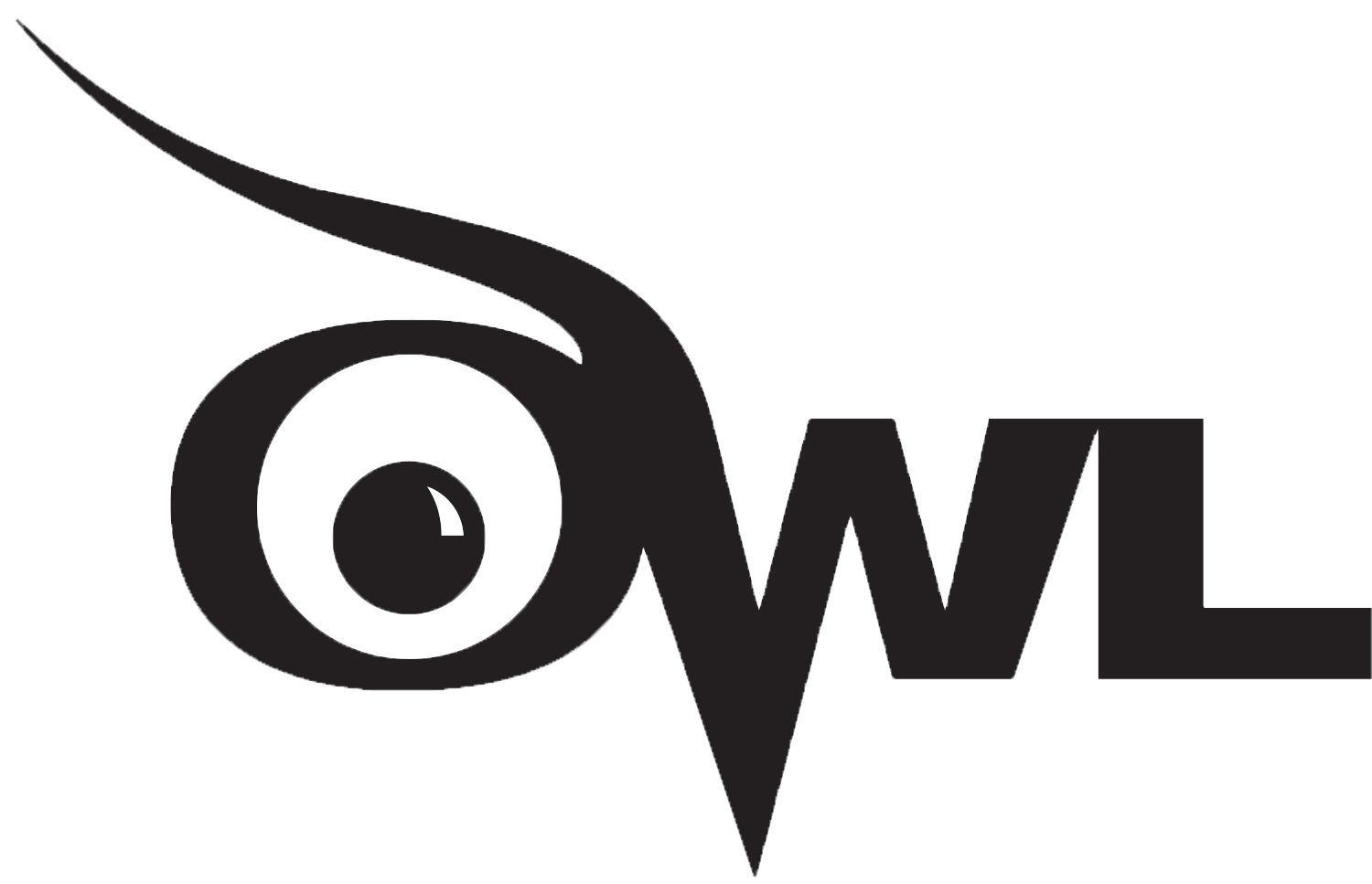 Kate L. Turabian’s A Manual for Writers of Research Papers, Theses, and Dissertations (9th ed.) offers more specific Chicago style information for students and researchers.

This presentation draws on the 9th edition of A Manual, as well as the most recent changes to the 17th edition CMOS.
[Speaker Notes: Kate L. Turabian’s A Manual for Writers of Research Papers, Theses, and Dissertations, ninth edition, presents Chicago style for students and researchers. It is the source for some specific guidelines in this presentation pertaining to students and teachers. 

It should be noted that the previous (eighth) edition of Turabian’s work conforms to the 16th edition of the CMOS, not the current 17th edition.]
Overview
This presentation will cover:
How to format a paper in Chicago Style (17th ed.)
General guidelines
Title page
Section headings

In-text citations (author-date)

Documenting sources (bibliography)
Core elements
Formatting best practices
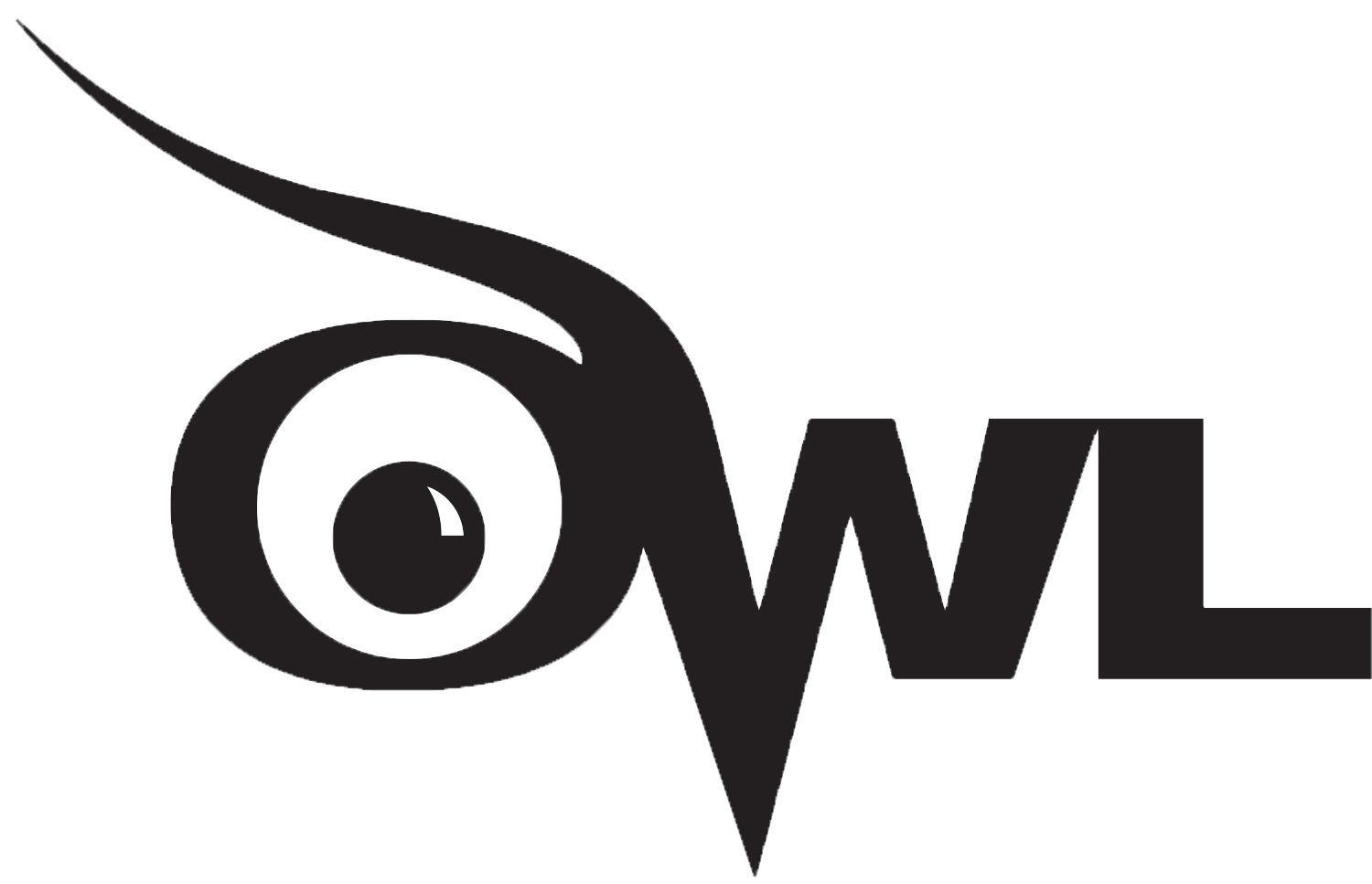 Each element will be identified with its section number in the 17th edition.
[Speaker Notes: This PPT will cover the 17th edition of The Chicago Manual of Style: how to format a paper and manage source citations (known as “documentation” in previous issues of CMOS), both in-text and at the end of the document.]
Significant Changes 17th Ed.
The 17th edition CMOS updates and adds to the 16th edition. Here are some significant changes and additions:

Techniques for achieving gender-neutral language (5.255-5.256)
Italics are the preferred form of emphasis in a text; moreso than boldfaced or underscored text (7.51)
Internet should now be styled as internet (7.80)
E-mail should now be styled as email (7.89)
Use of ibid. for repeated citations is discouraged in favor of shortened citations (14.34)
Use of the 3-em dash for repeated names in a bibliography is discouraged for authors (14.67)
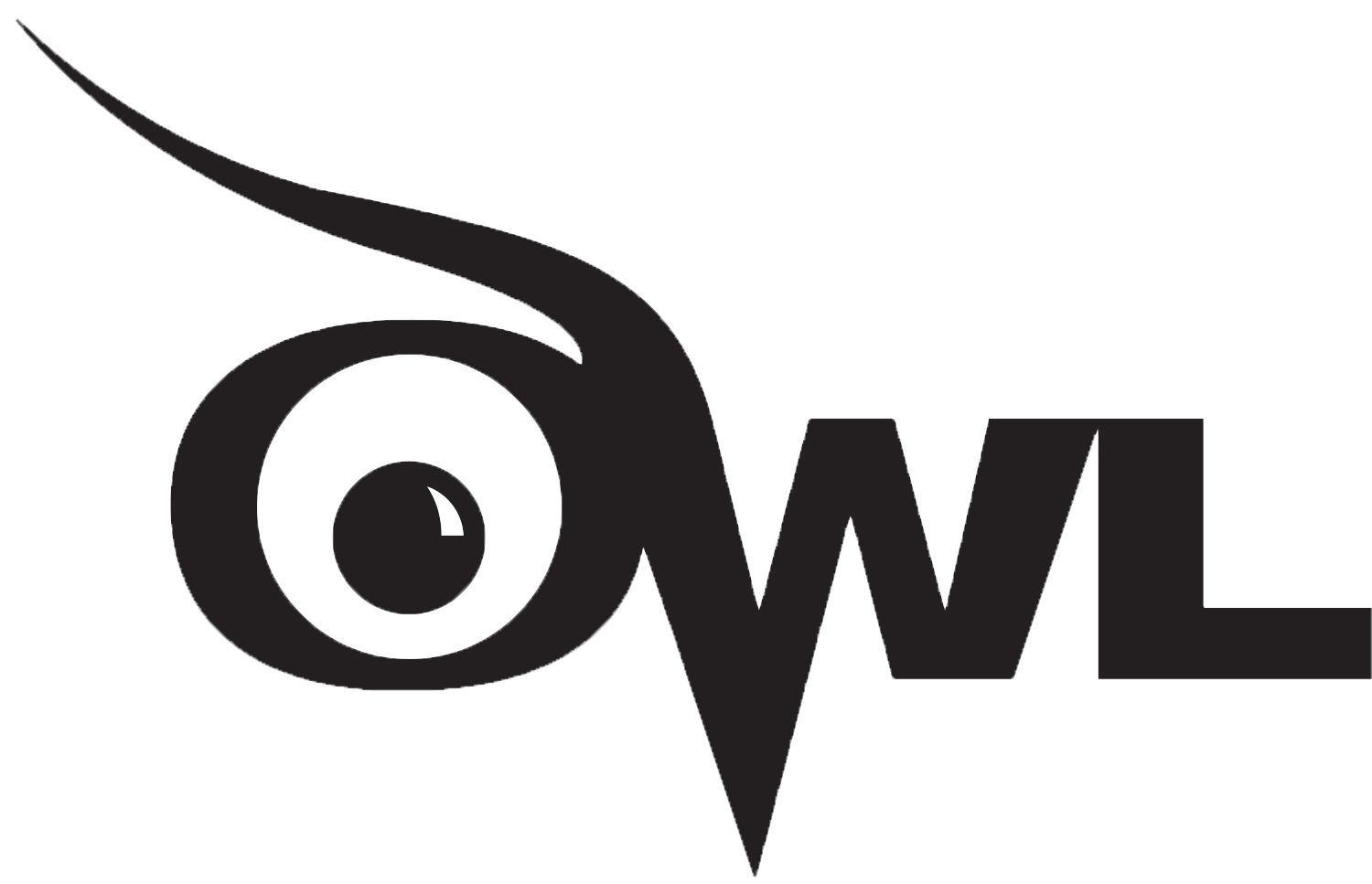 [Speaker Notes: This PowerPoint presentation reflects the most recent guidelines for paper formatting, in-text citations, and documentation, available in the 17th edition of The Chicago Manual of Style.

For a complete list of changes in the 17th edition, visit http://www.chicagomanualofstyle.org/help-tools/what-s-new.html]
Caveat
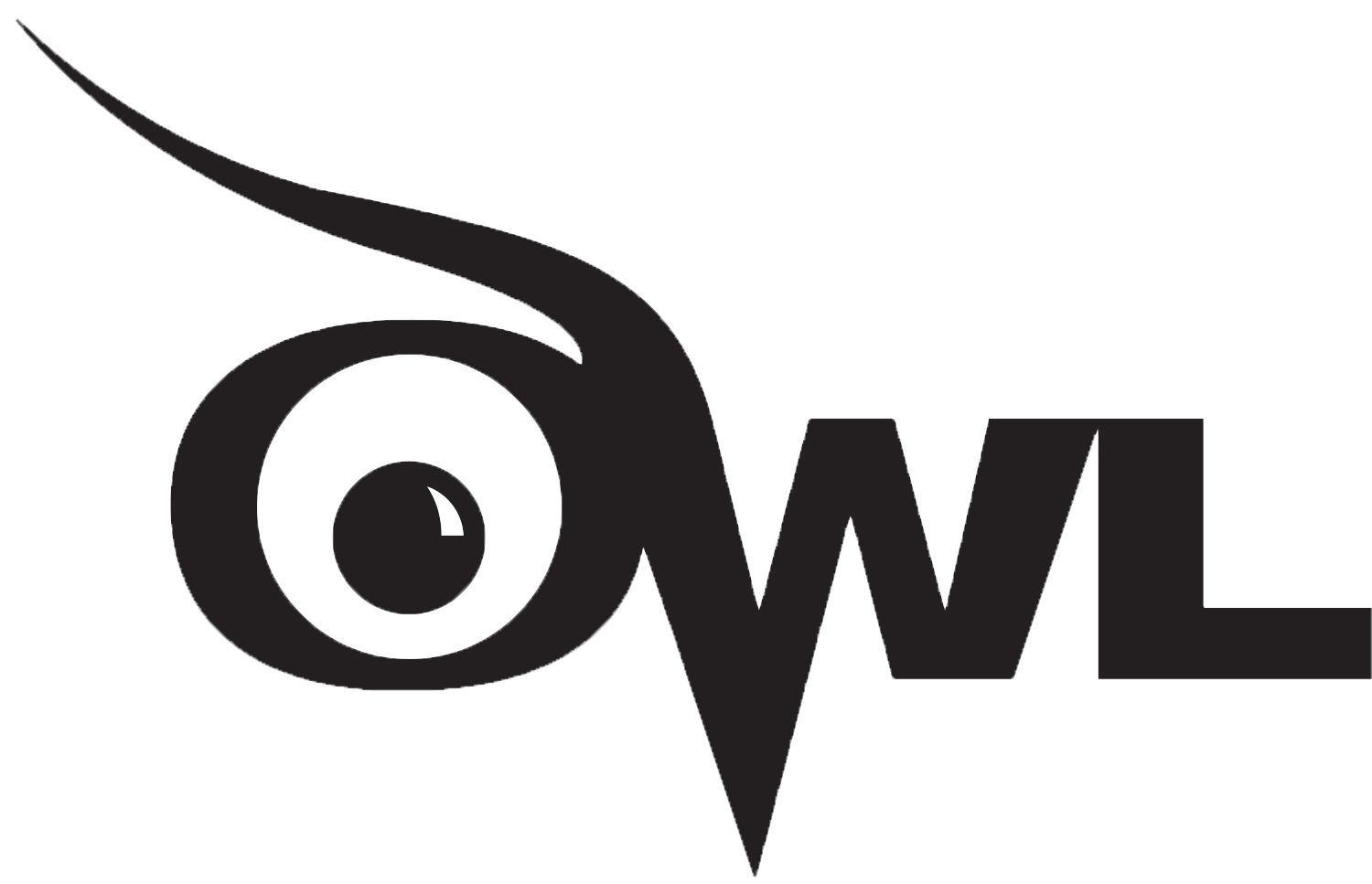 Basic rule for any formatting style:

Always follow your instructor’s guidelines
[Speaker Notes: Many instructors who require their students to use Chicago formatting and citation style may have small exceptions, as may journals in the field. These instructor or journal-specific guidelines should always supersede the more general recommendations of the manual.]
Formatting: General Guidelines
Chicago recommends:
 Typing on white, standard-sized paper (8.5“ x 11“)
Using 1”-1.5” margins on all sides
 Using a readable typeface (e.g., Times New Roman) at no less than 10 pt. font (preferably 12 pt.)
 Double-spacing all text, with one space after punctuation between sentences
 Numbering pages beginning with Arabic numeral “1” on the first page of text
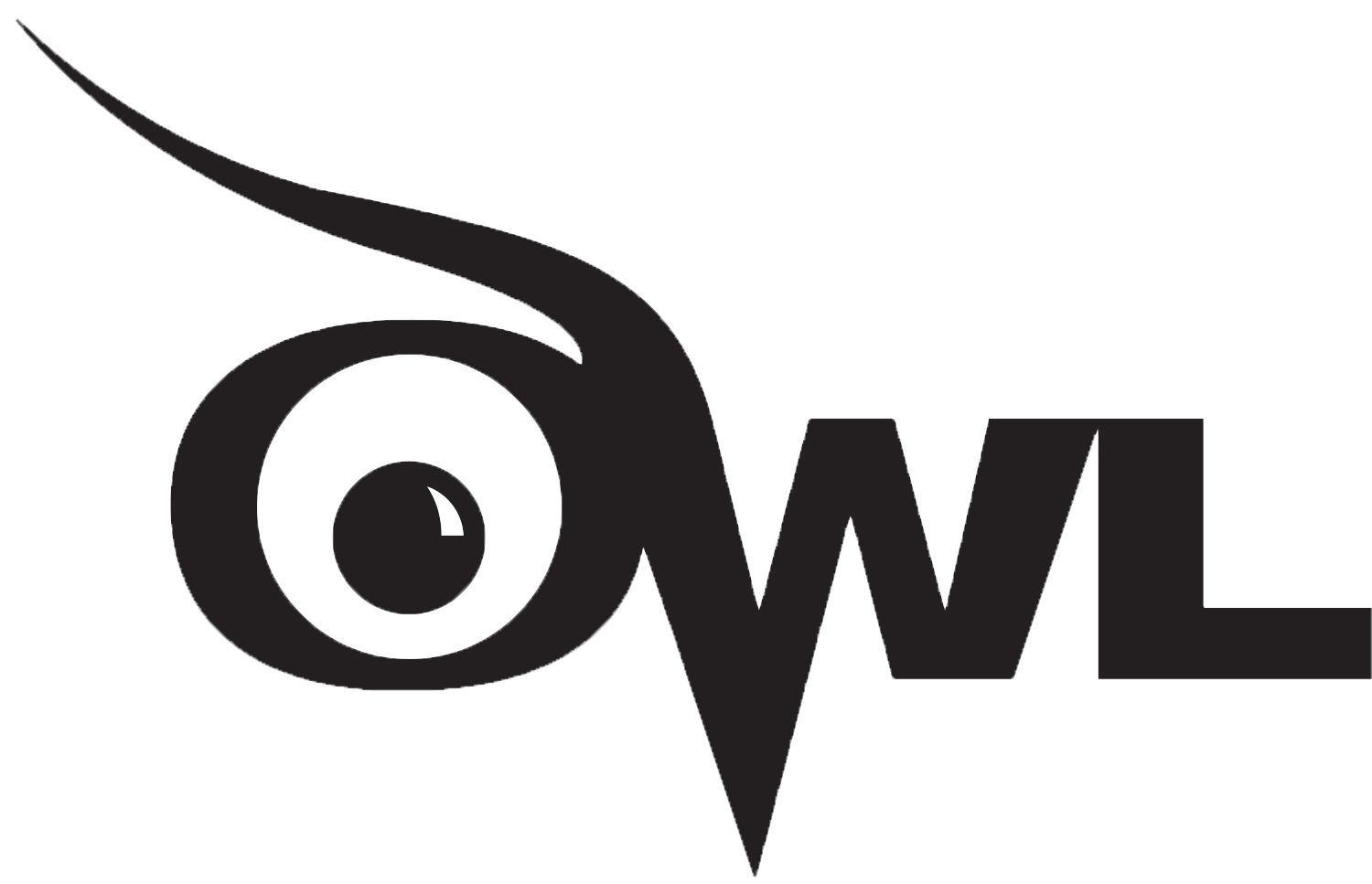 [Speaker Notes: This slide presents the general format of a Chicago-style paper:

The text should be typed and printed on standard-sized paper (8.5” x 11”), and should include consistent margins of no less than 1” and no greater than 1.5” on all sides. Chicago recommends a “readable” font, such as Times New Roman or Palatino, and prefers that works be written in 12 pt. (although they will accept 10 pt.). All text in the paper is to be double-spaced with the exception of the following items, which are to be single-spaced: block quotations, table titles and figure captions, footnotes or endnotes, and bibliography or reference list entries. Only one space should follow end-of-sentence punctuation. Page numbers should begin on the first page of text (not on the title page) and should be written in Arabic numerals beginning. Page numbers can be placed in one of three locations: flush right in the header, centered in the header, or centered in the footer. 

Note that formatting requirements for theses and dissertations, in particular, may vary.]
Formatting: Title Page
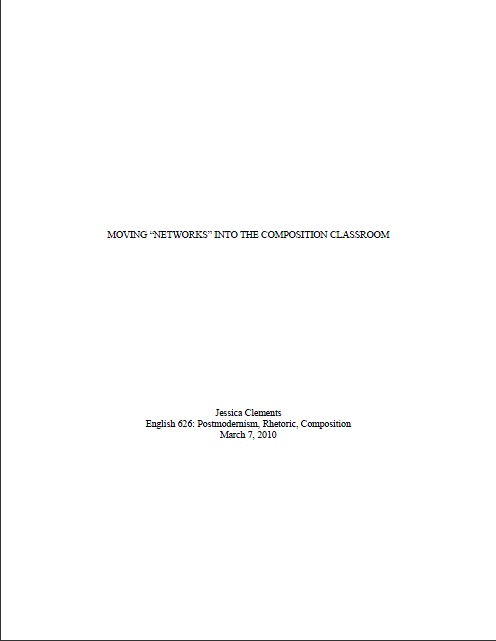 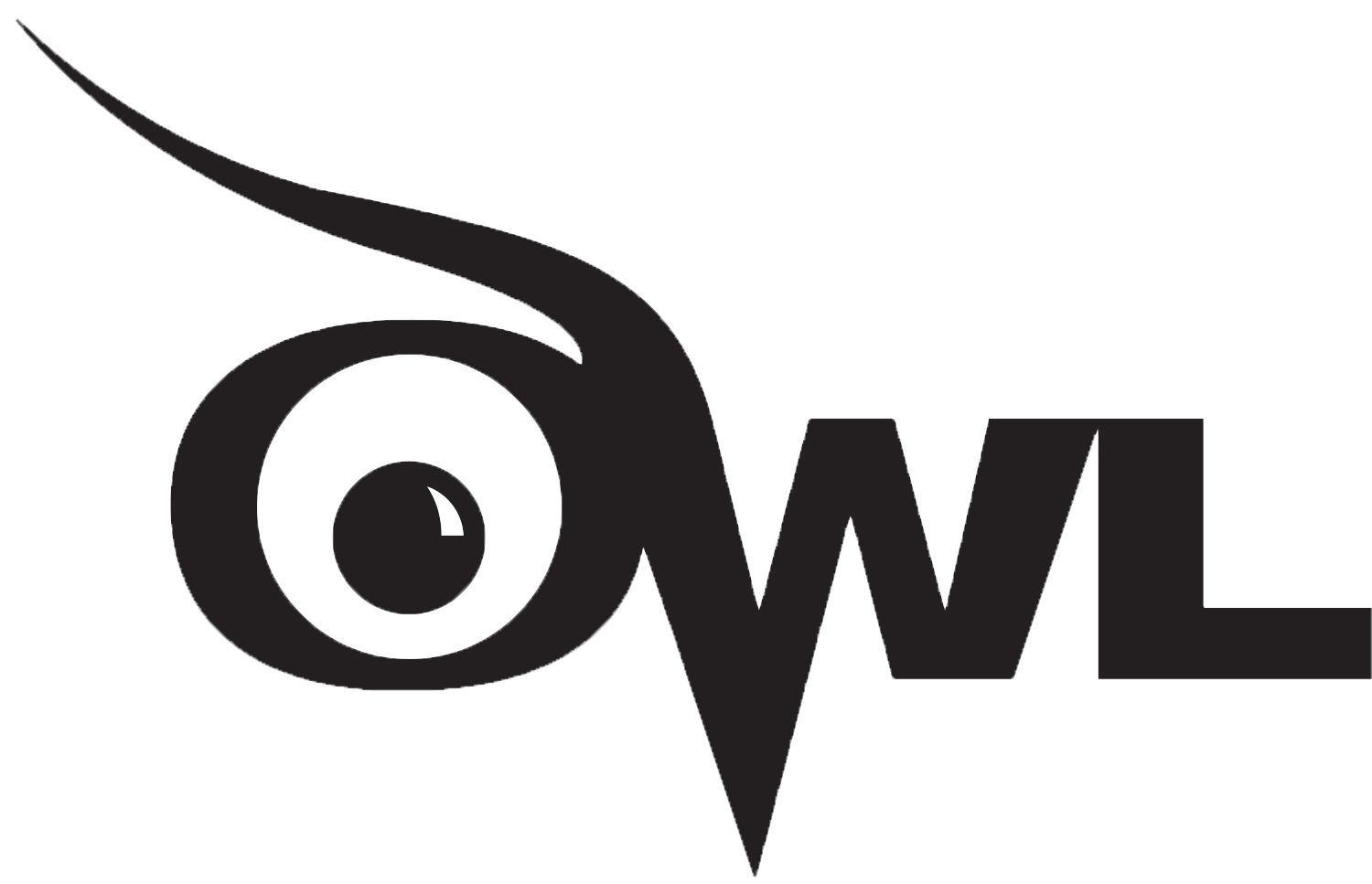 Title is centered one-third of the way down the page and written in ALL CAPS.
No page numbers on title page
Name, course, and date follow several lines later, and are also centered.
[Speaker Notes: This slide visually presents Chicago format for a title page, which consists of two major sections: title and author information.

Titles should be centered one-third of the way down the page and written in all capital letters. When subtitles apply, end the title line with a colon and follow with the subtitle line (also written in all capital letters) on the following line. Several lines later, students should include their name, full course information, and a complete “month-day-year” date, each on its own separate, single-spaced line. Instructors may require additional information.

It is also acceptable practice to place the title on the first page of text.

No headers or footers, including page numbers, are included on the title page.]
Formatting: Body Text
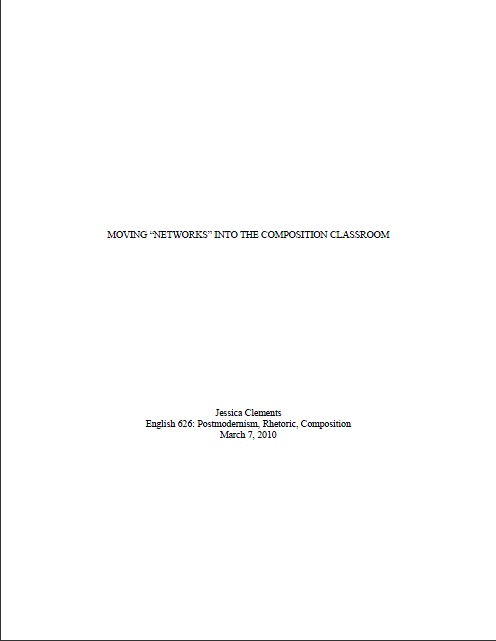 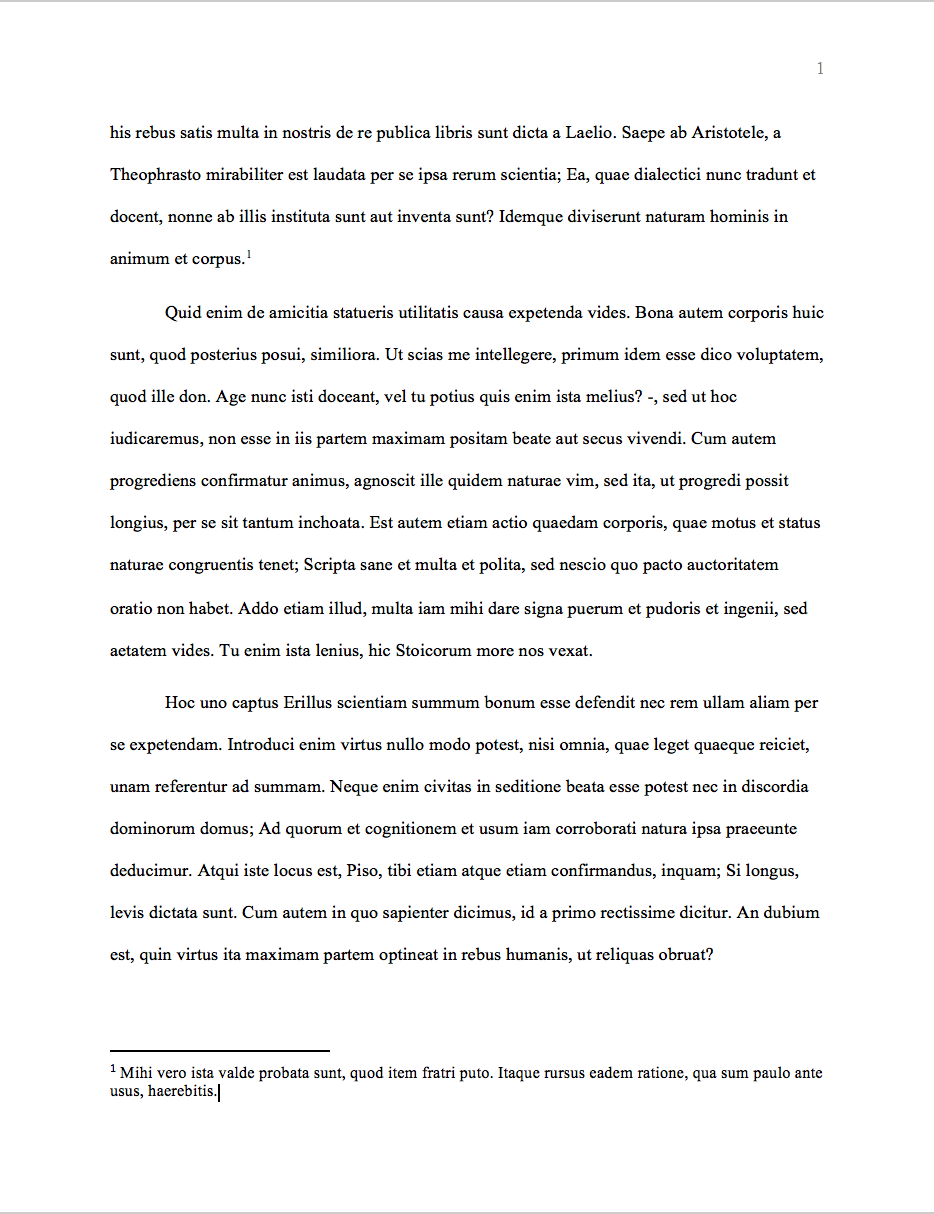 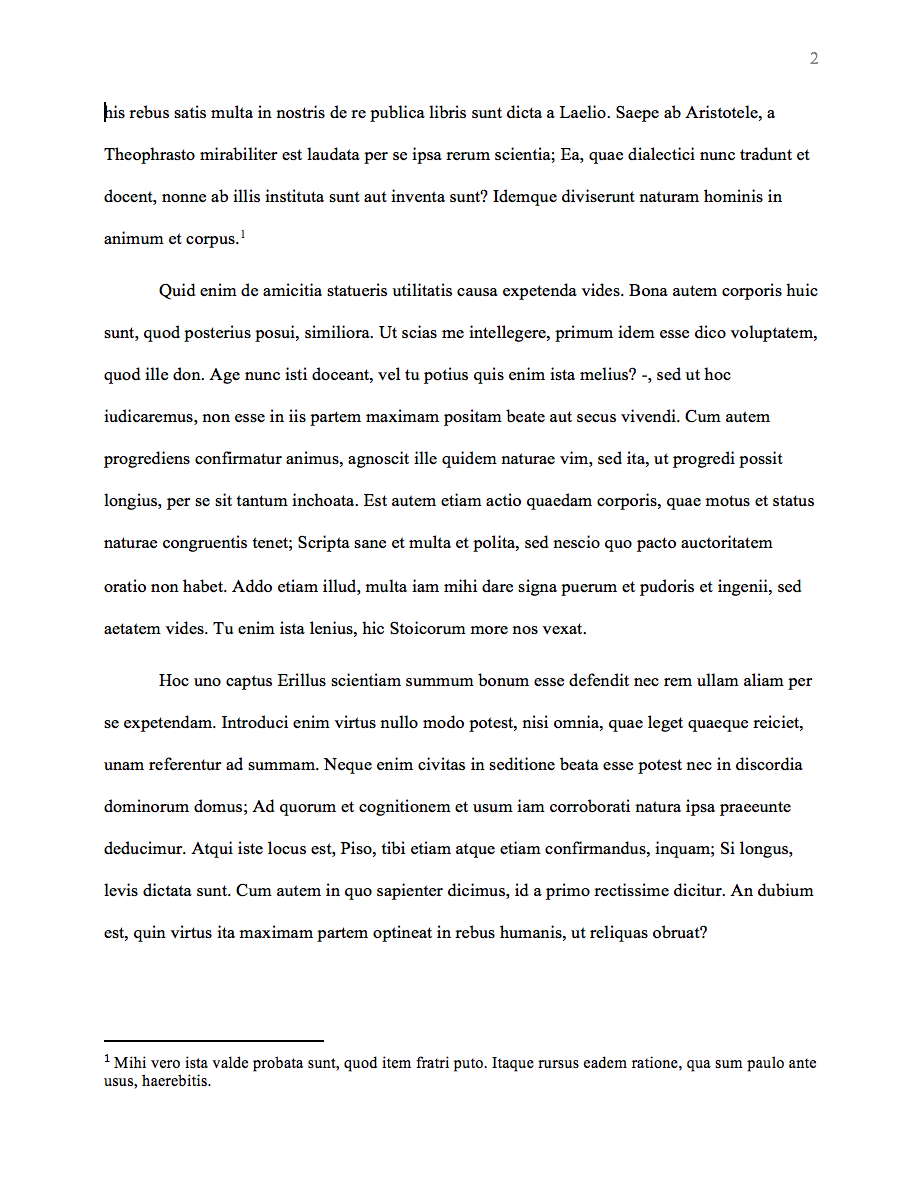 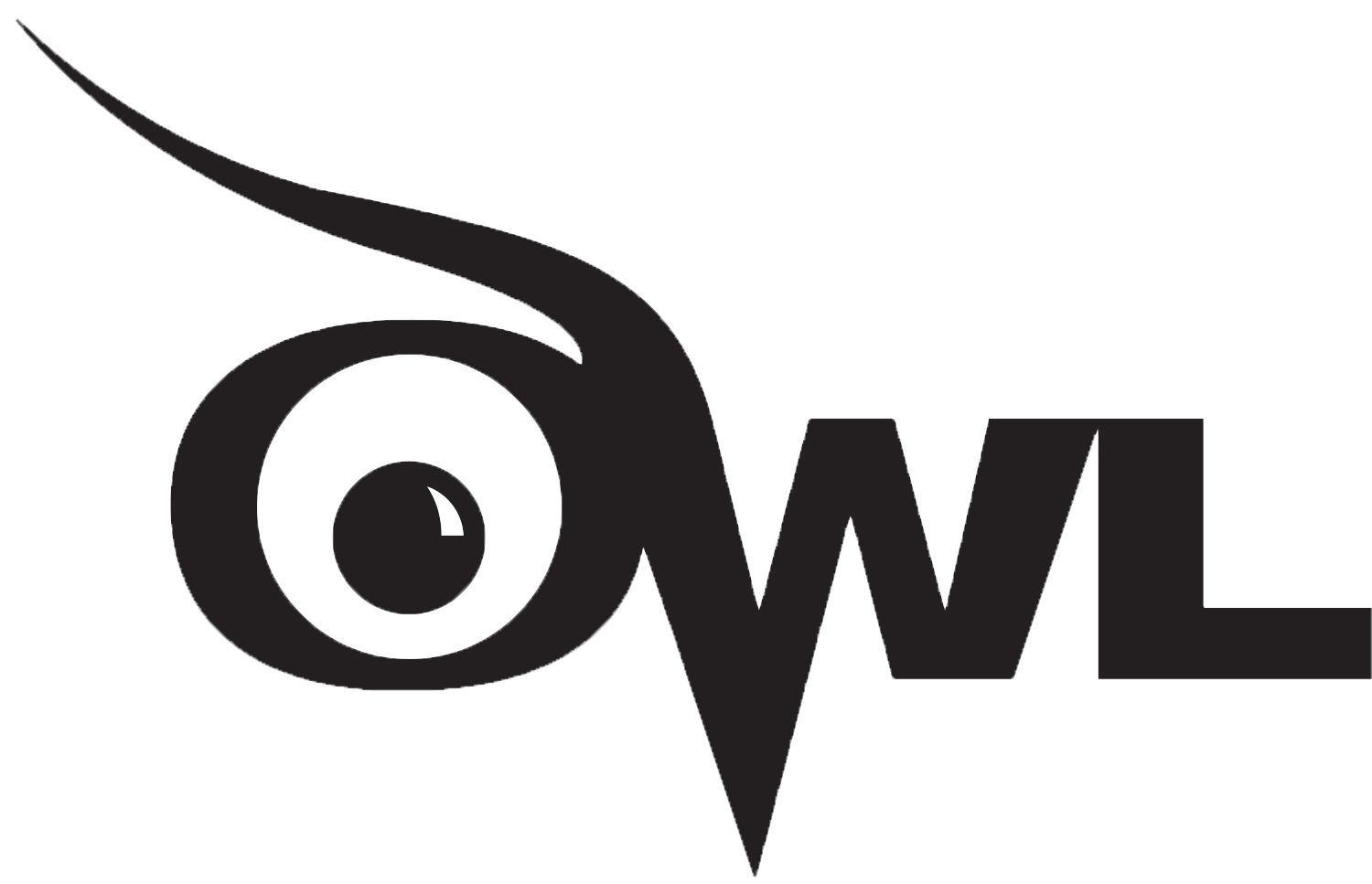 Body text should be double-spaced, with no break between paragraphs or sections.
Footnotes and endnotes are single-spaced.
[Speaker Notes: Page numbers begin on the first page of text, with Arabic numeral 1, either flush right in the header, centered in the header, or centered in the footer.

All text should be double-spaced, with no break between sections.

The following exceptions apply: single-spaced block quotations, table titles, and figure captions. Footnotes and endnotes are single-spaced.

Sources used in the paper should be identified in footnotes and in the bibliography.]
Formatting: Section Headings
Chicago has an optional system of five heading levels:
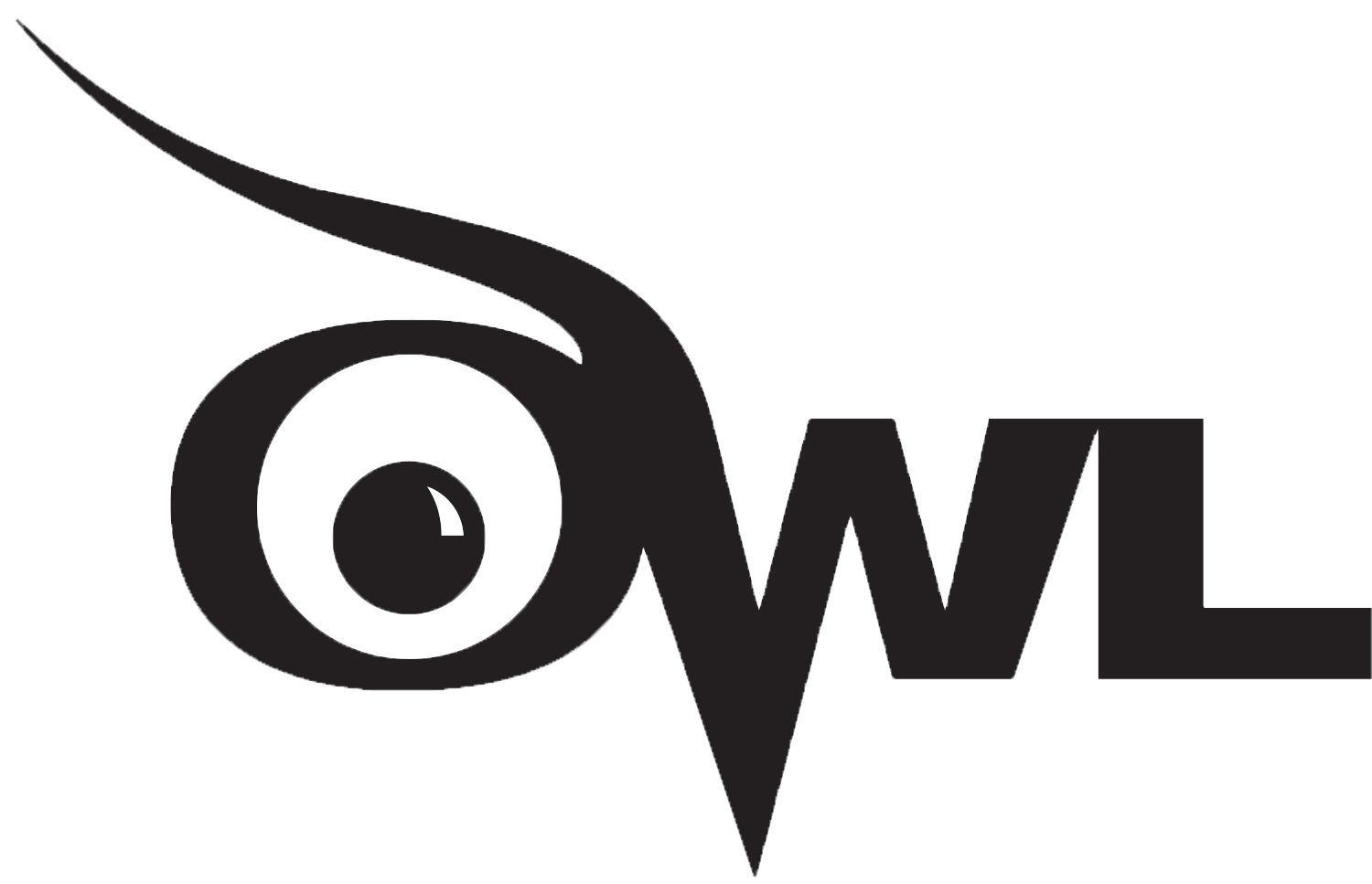 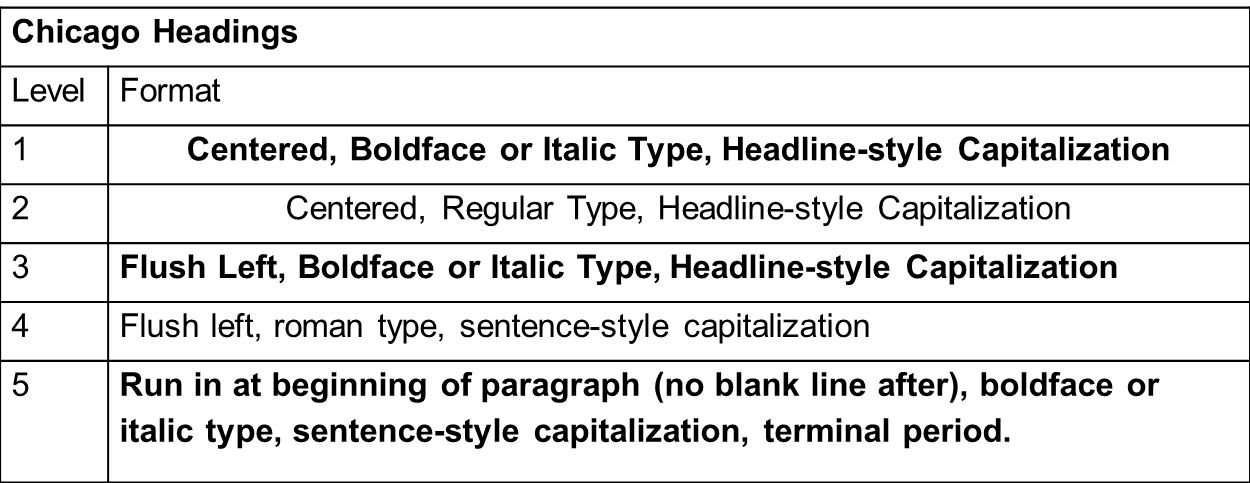 [Speaker Notes: Longer papers, such as research papers, may require the author to divide the paper into sections using subheadings. Chicago allows you to devise your own format but privileges consistency. Put an extra line space before and after subheads and avoid ending them with periods.]
Formatting: Headings (con’t)
Here is an example of the five-level heading system:
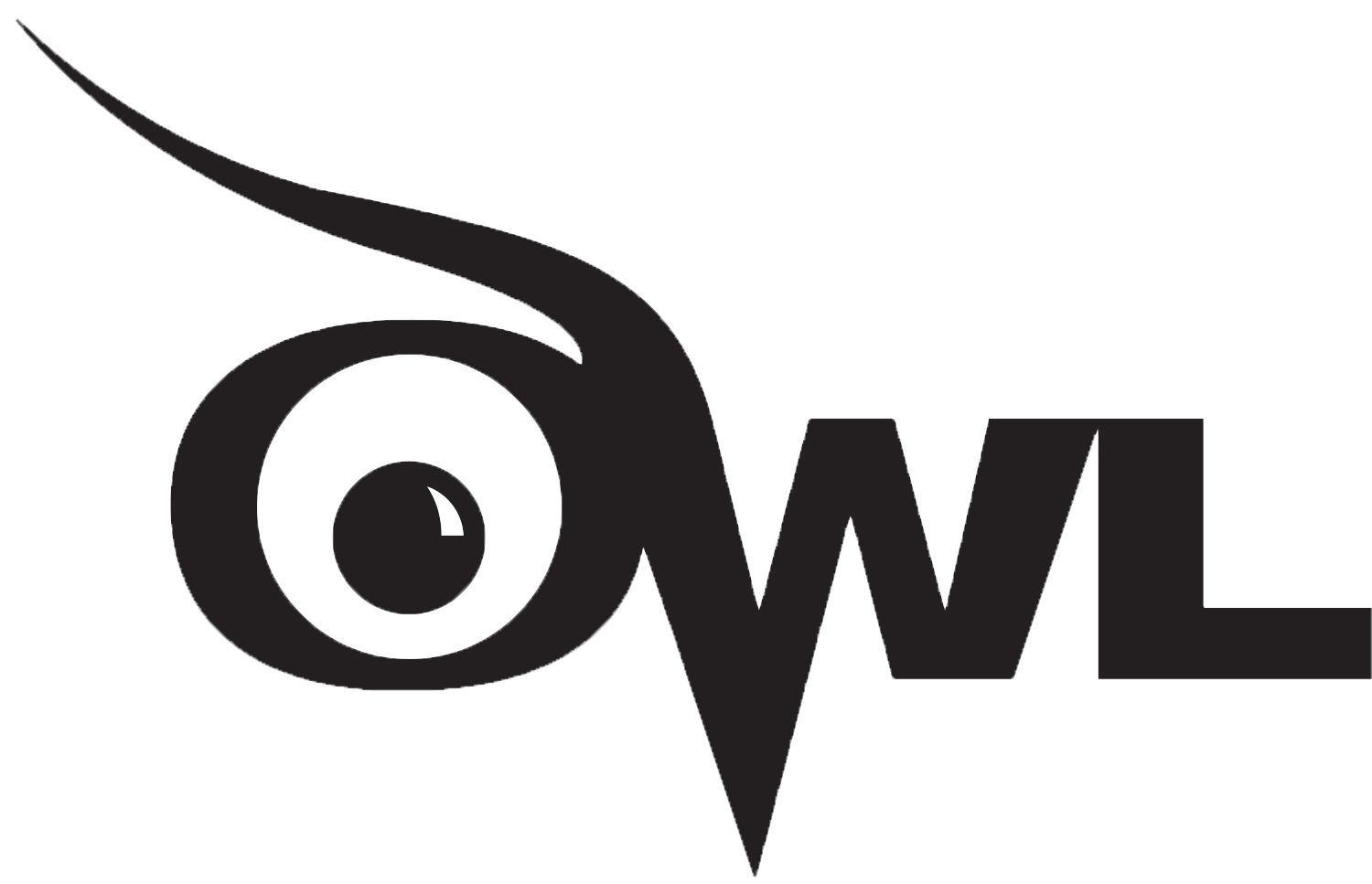 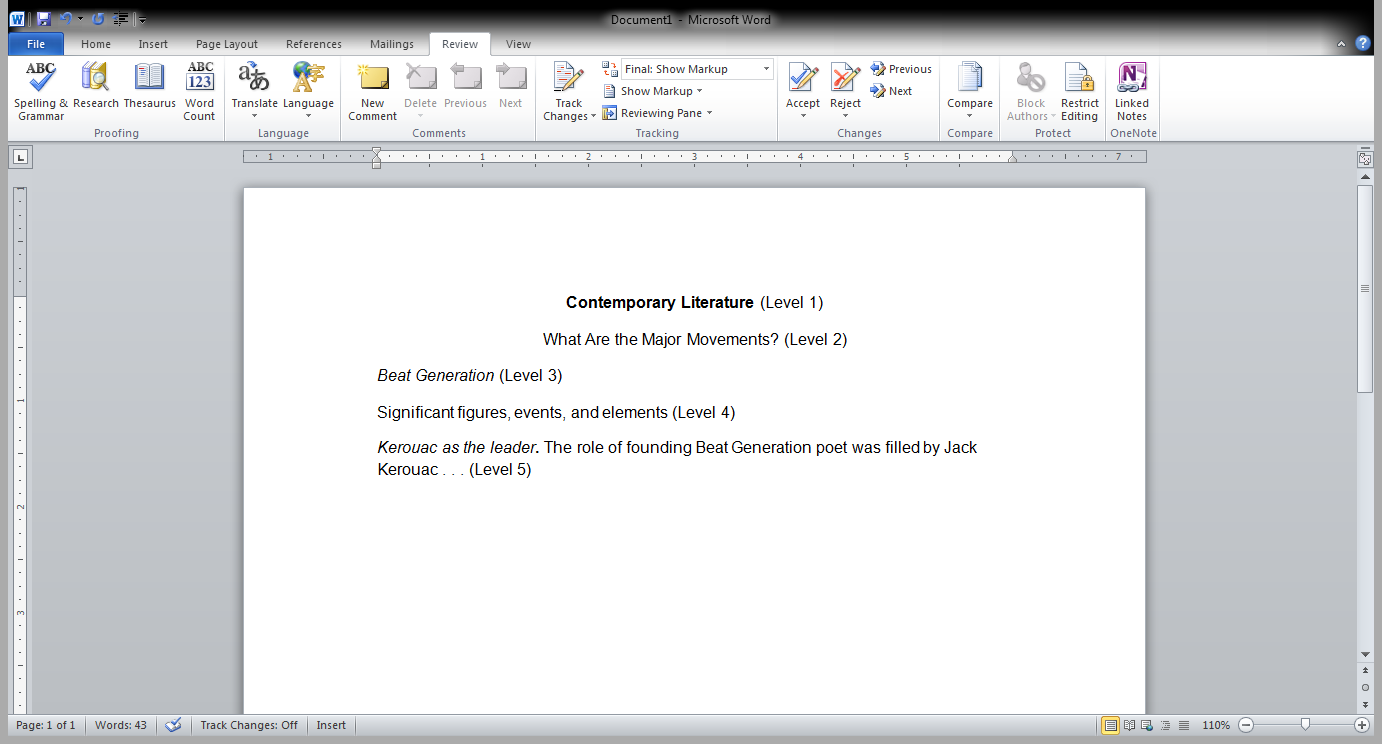 Formatting: Quotes
A prose quotation of five or more lines should be “blocked.” 

The block quotation is singled-spaced and takes no quotation marks, but you should leave an extra line space immediately before and after. Indent the entire quotation .5” (the same as you would the start of a new paragraph).
Block quotations may be preceded with a period rather than a colon.
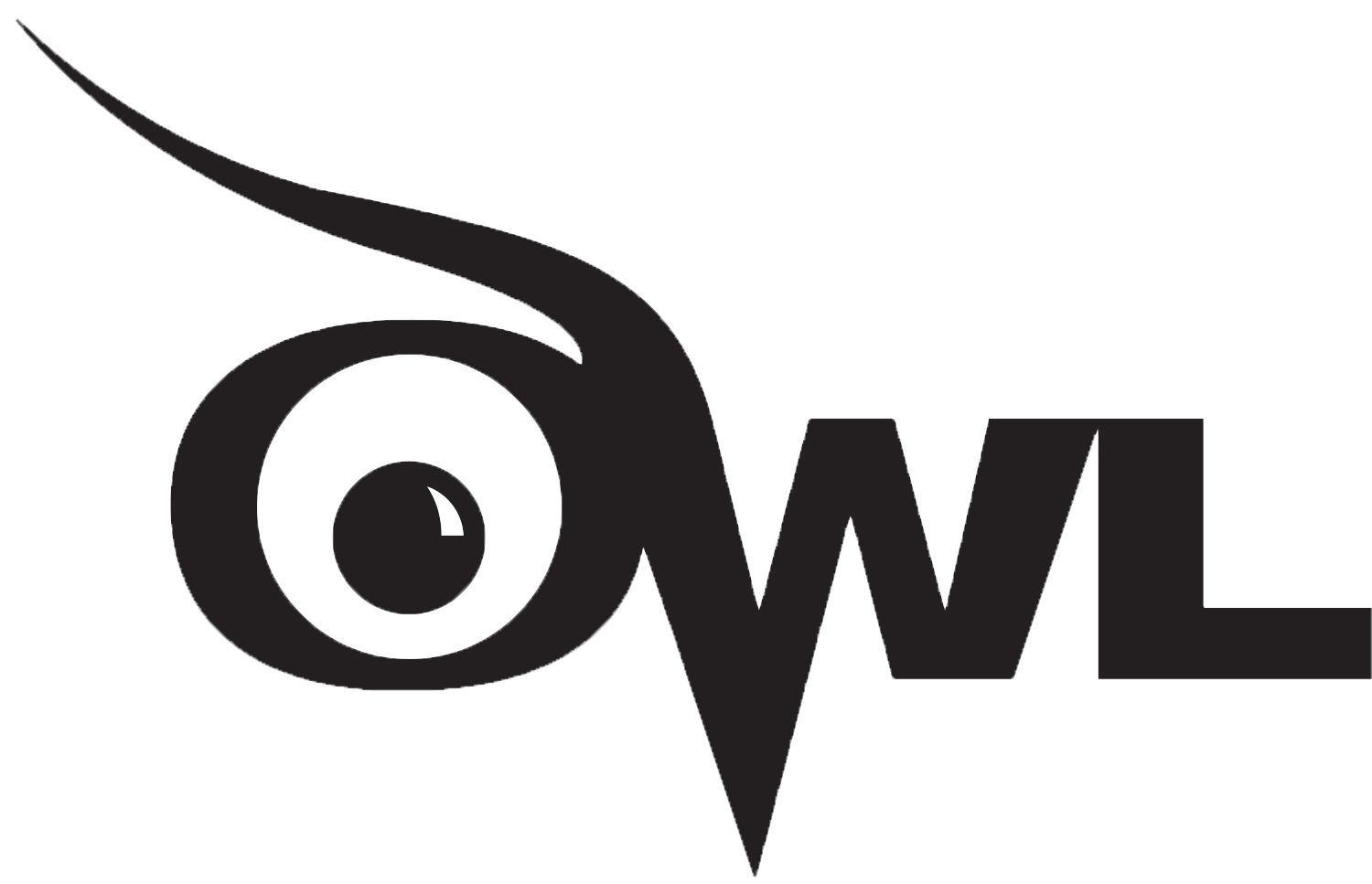 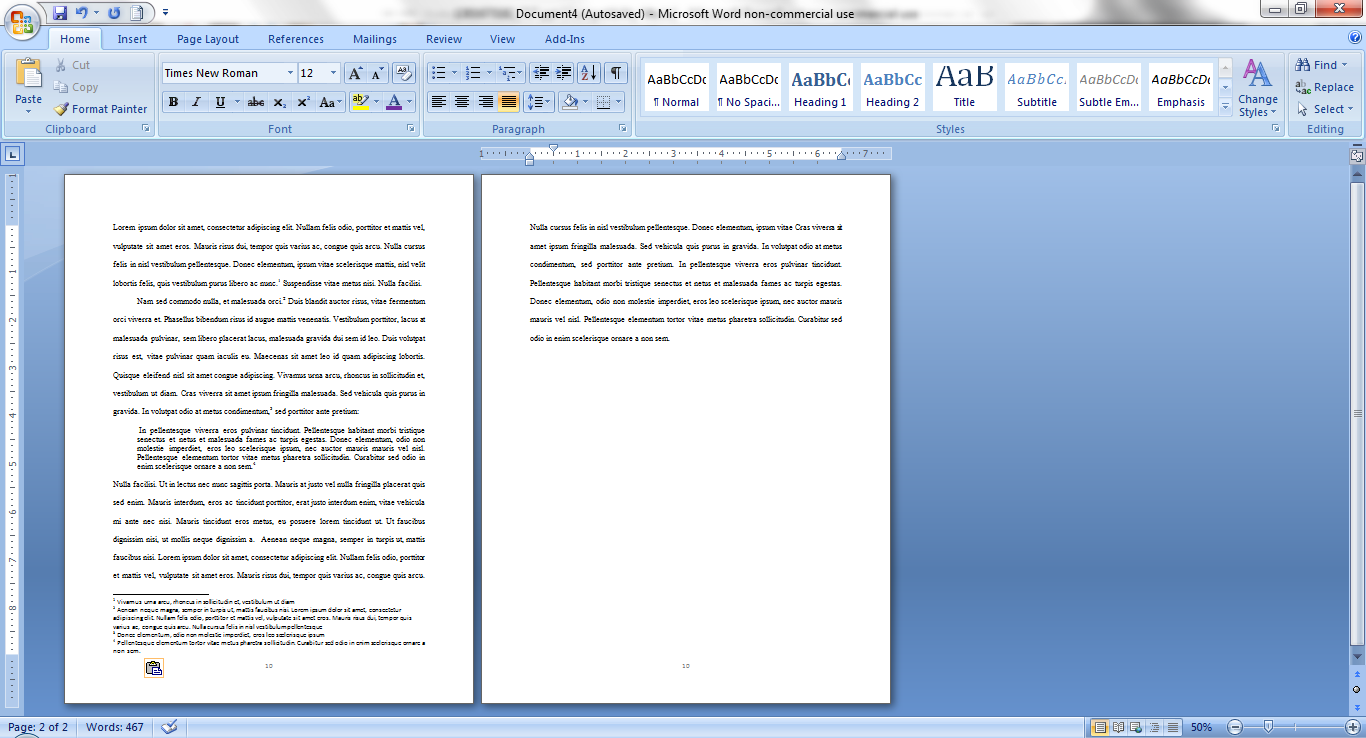 Formatting: Tables & Figures
Position tables and figures after the paragraph in which they’re described. 

Number tables and figures separately, in the order you mention them in the text.
In the text identify tables and figures by number.
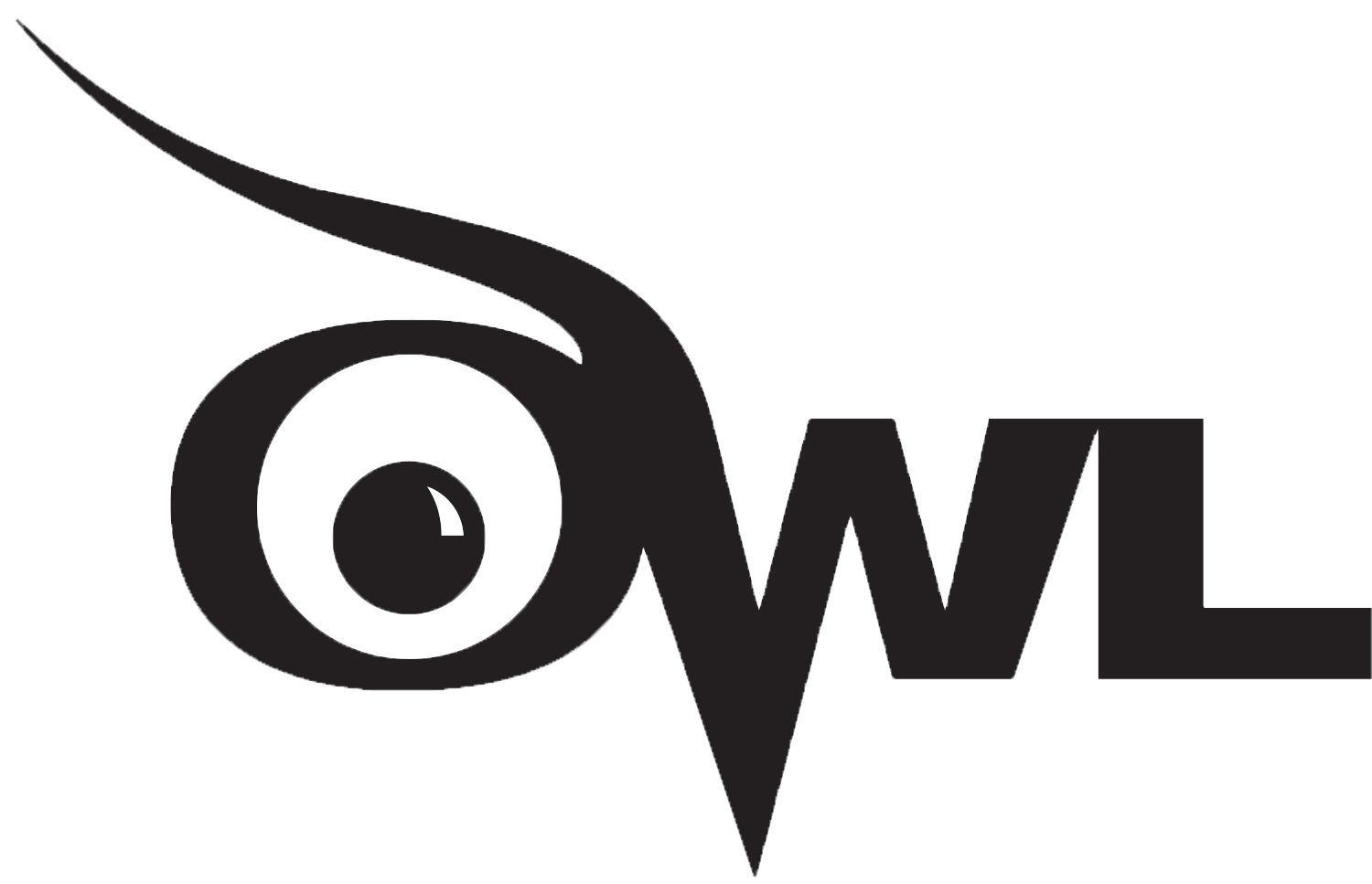 Ex. “in figure 3” rather than by location (“below”).
Formatting: Tables & Fig. (con’t)
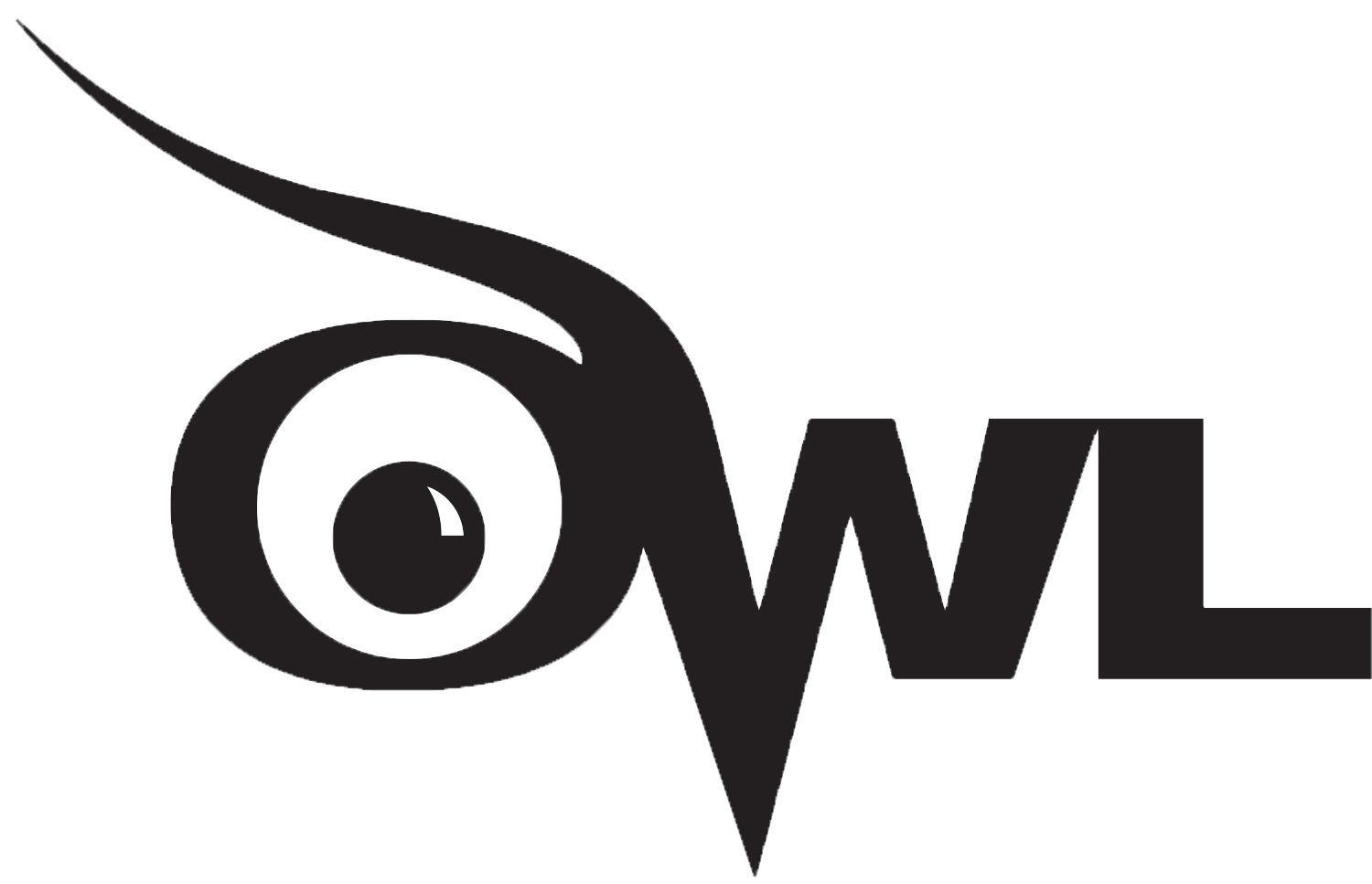 Every table should have a number and a (short and descriptive) title, flush left on the line above it.
		Table 1. Title without a terminal period 

Every figure should have a number and a caption, flush left on the line below the figure. 		Figure 2. Caption with or without a terminal period.

Any figure or table that uses symbols or patterns should be accompanied with a key to identify them, either within the figure or table itself or in its caption.
Formatting: Tables & Fig. (con’t)
Cite the source of table and figure information with a “source line” at the bottom of the table or figure.

Source lines are introduced by the word ‘Source(s),’ followed by a colon, and end with a period.
Cite a source as you would for parenthetical citation, minus the parentheses, and include full information in an entry on your Bibliography page.
Acknowledge reproduced or adapted sources appropriately (i.e., data adapted from ___ ).
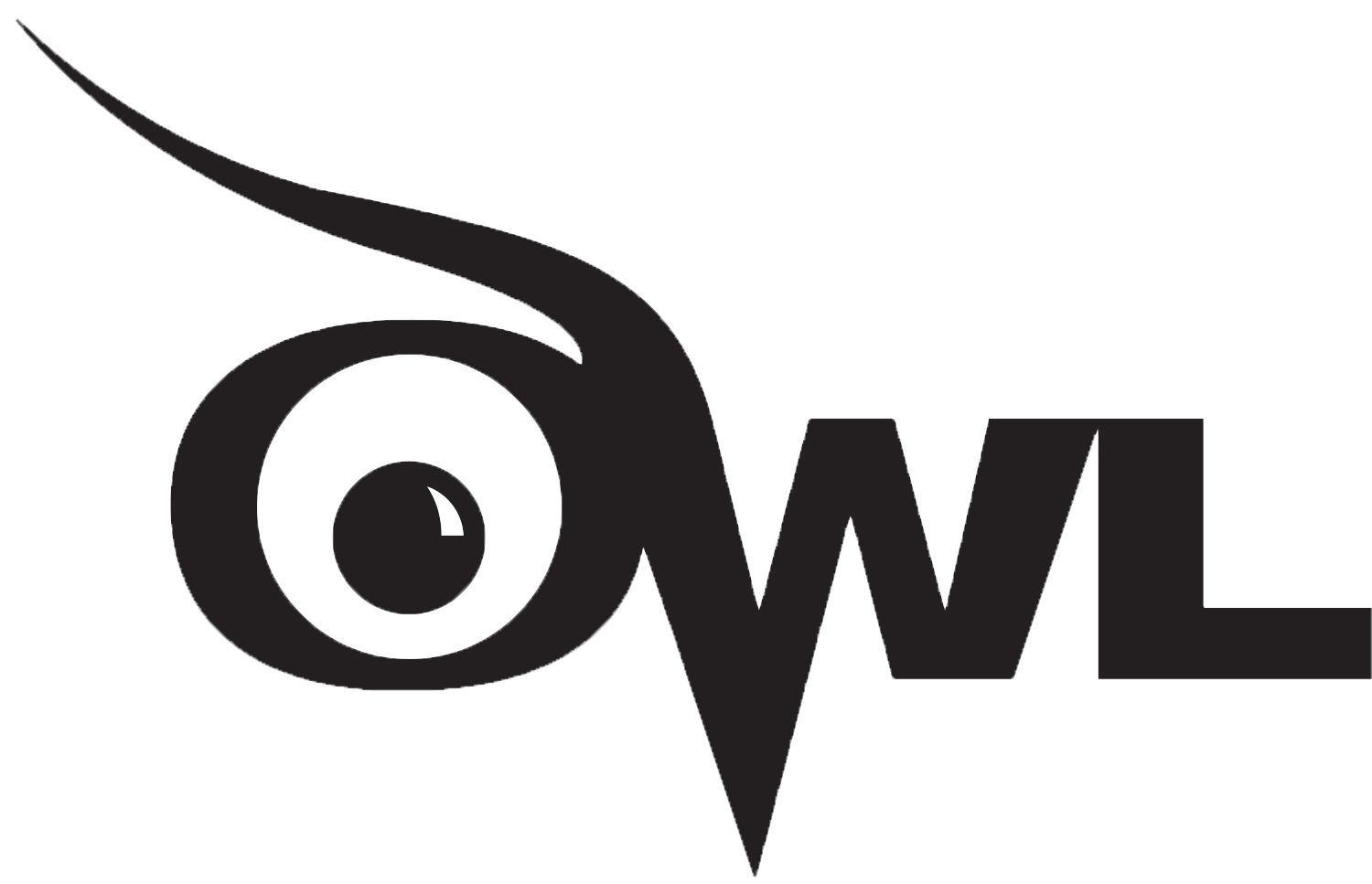 Formatting: Bibliography
Center the title, “Bibliography,”  at the top of the page. Do not bold, italicize or enclose in quotation marks.
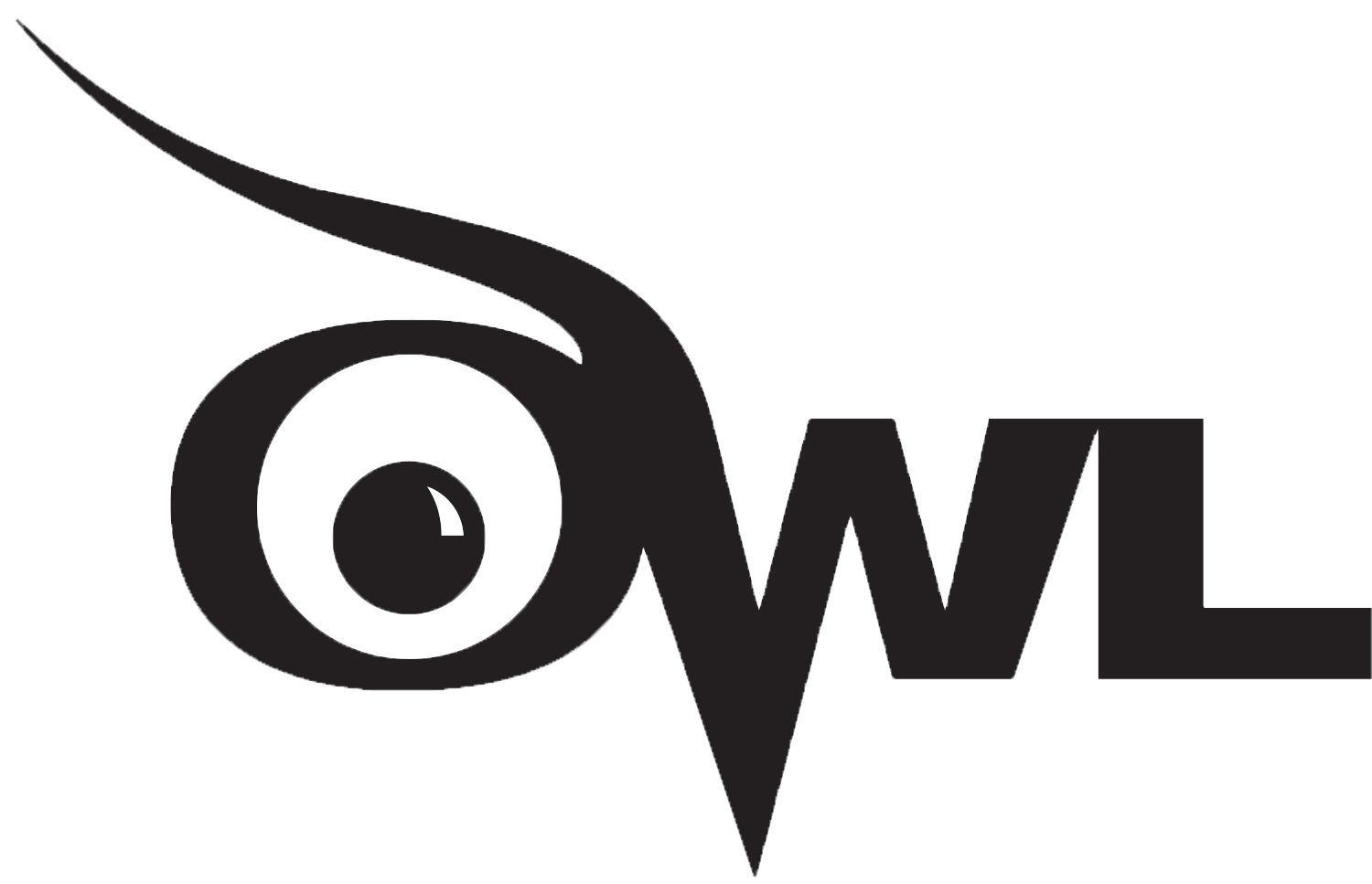 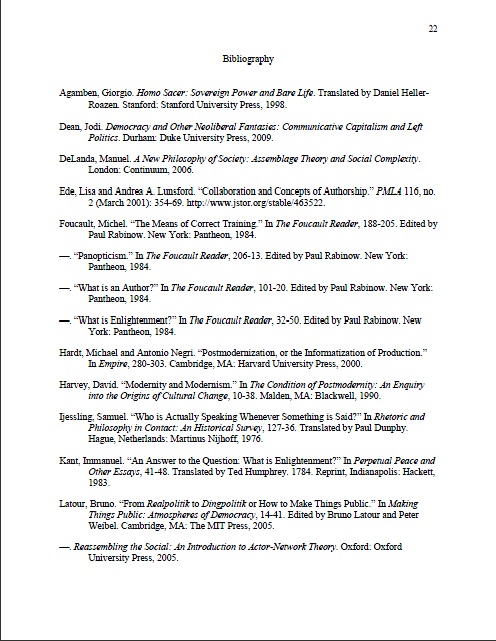 Flush left the first line of the entry and indent subsequent lines
Single-space reference entries internally. Double-space entries externally.
Order entries alphabetically by the authors’ last names.
[Speaker Notes: The first page of your back matter, your comprehensive list of sources cited, should be labeled “Bibliography.” Leave two blank lines between the word “Bibliography” and your first entry. One blank line should be left between remaining entries, which should be listed in letter-by-letter alphabetical order according to the first word in each entry. Sources you consulted but did not directly cite may or may not be included (consult your instructor).]
Source Citations: the Basics
Authors are required to identify source material for direct quotations, paraphrases, and “any facts or opinions not generally known or easily checked” (14.1).
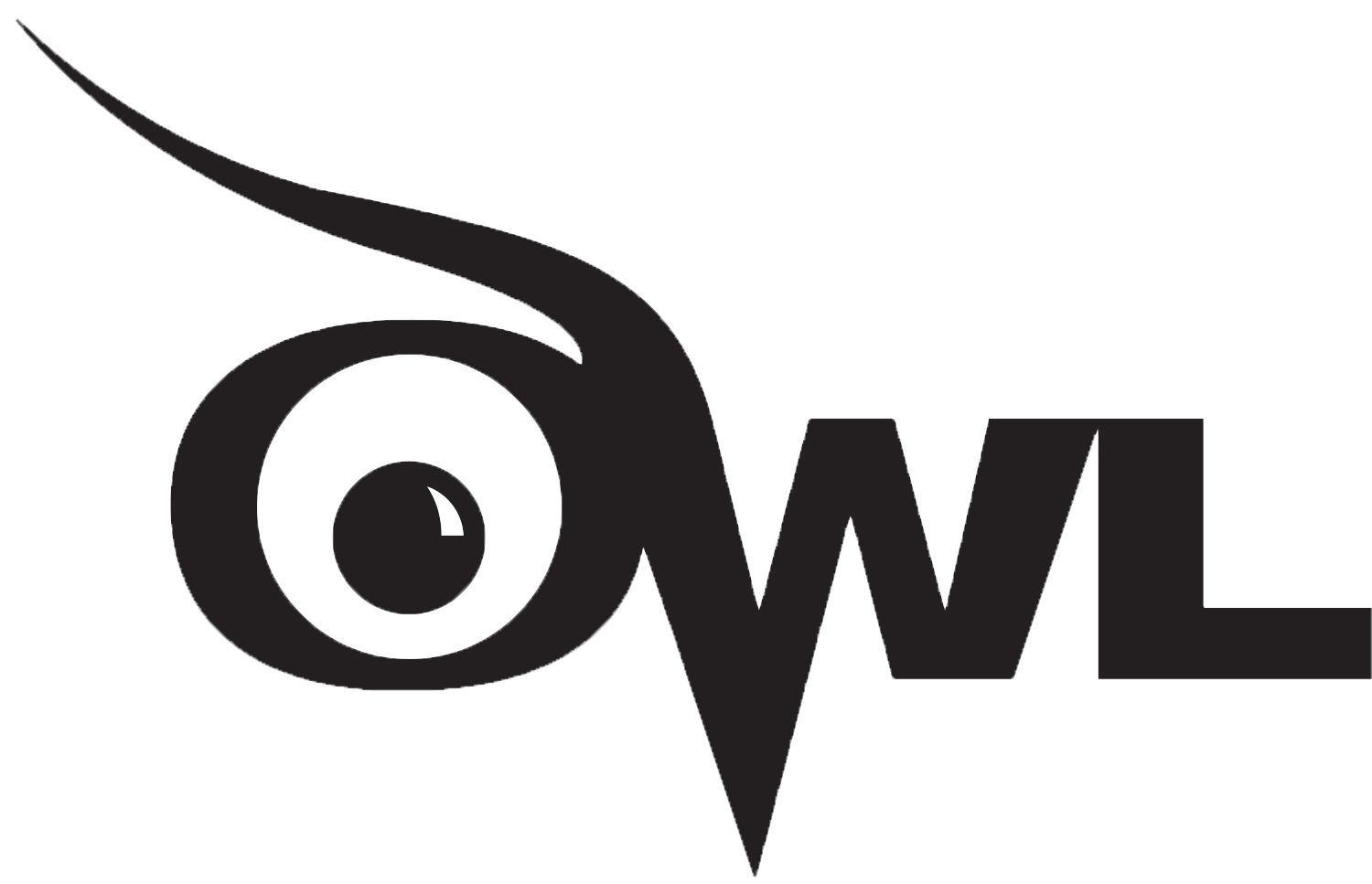 Author-Date Style:

Requires using parenthetical citations to identify sources as they show up in the text.

Includes each source cited within the text as an entry in the bibliography at the end of the paper.
[Speaker Notes: “Ethics, copyright laws, and courtesy to readers require authors to identify the sources of direct quotation or paraphrases and of any facts or opinions not generally known or easily checked” (The University of Chicago 2017, 14.1). 
In other words, regulation of stylistics and document format, in-text citations, and end-of-text citations are all important for avoiding plagiarism, building author credibility, and facilitating scholastic discourse—not necessarily in that order. Consistency and readability are of the utmost importance in this regard.

Chicago’s Author-Date References style is recommended for those in the physical, natural, and social sciences. It requires using parenthetical citation to identify sources as they show up in the text. Each source that shows up in the text must have a corresponding entry in the references list at the end of the paper.]
Source Citations: Bibliography
Invert authors’ names—last name followed by first name—and alphabetize reference list entries by the last name of the first author of each work.
Ex. Agamben, Giorgio
 Use headline-style capitalization for titles.
Ex. A Tale of Two Cities
 Italicize titles of longer works such as books and journals.
 Put quotation marks around the titles of shorter works such as journal articles or essays in edited collections. Unpublished works are also placed in quotations.
Ex. A Tale of Two Cities vs. “An Essay on Dickens’ A Tale of Two Cities”

Publishers’ names are generally written out in full but may be abbreviated.

Ex. Purdue University Press OR Purdue UP
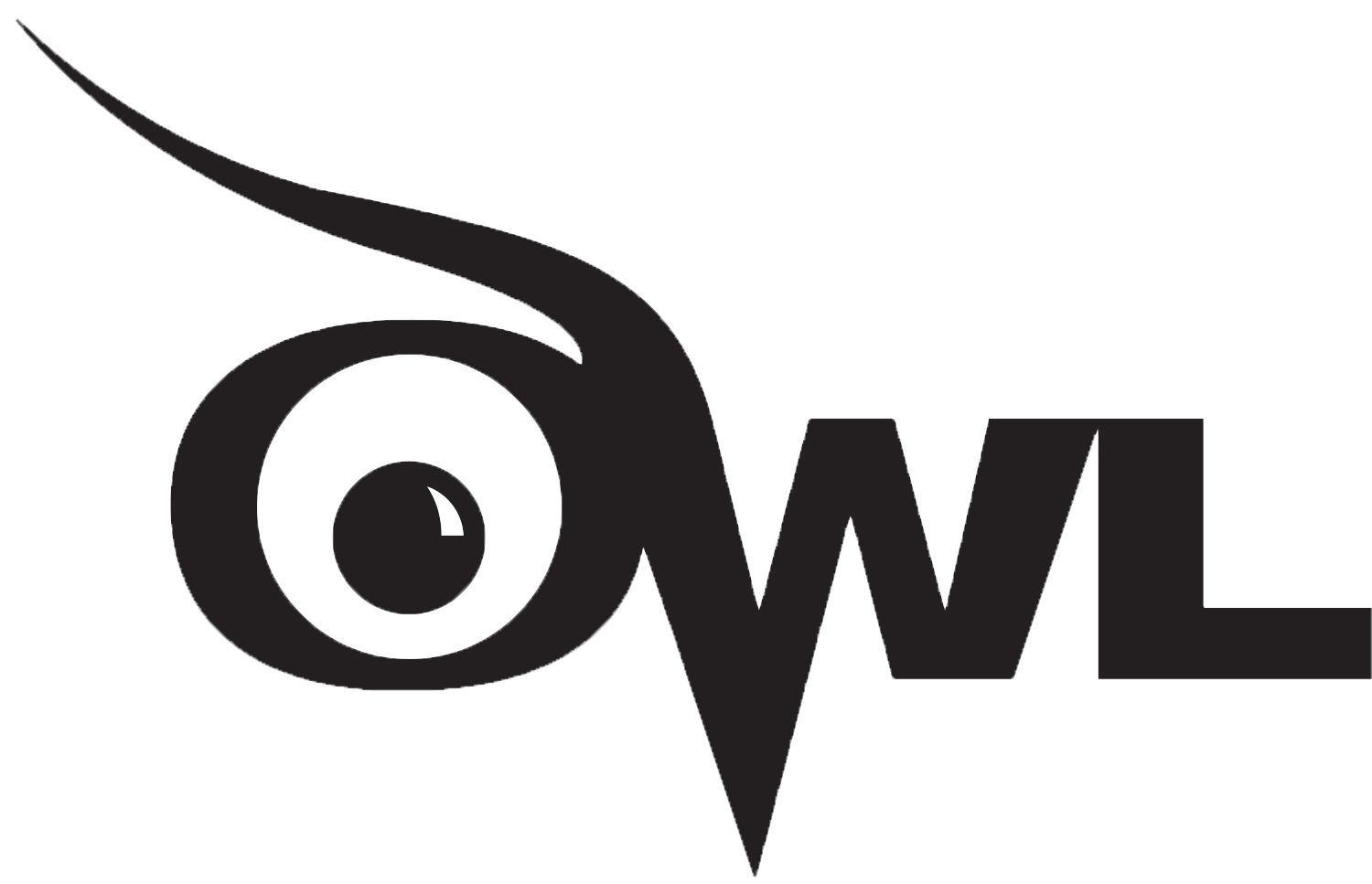 [Speaker Notes: This slide provides basic rules related to creating references entries.]
Source Citations: Bibliography (con’t)
For multiple authors, use the conjunction “and,” not the ampersand (&) symbol.

 For two to three authors or editors
write out all names in the order they appear on the title page of the source in both your notes and bibliography. 

 For four to ten authors:
-write out all names in the bibliography but use
  just the first author’s name and “et al.” in the
  notes.
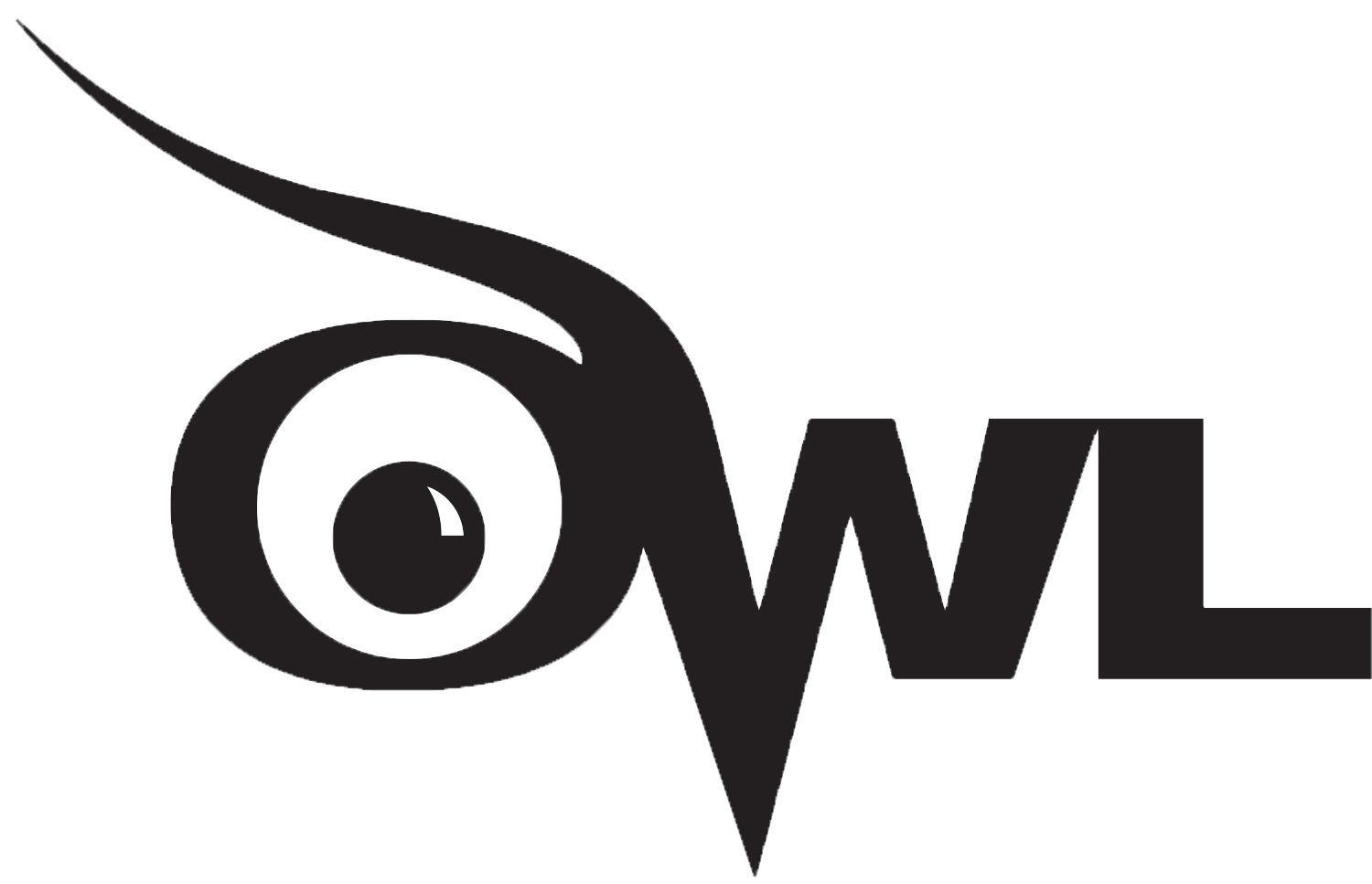 [Speaker Notes: This slide provides basic rules related to creating references entries.]
Source Citations: Bibliography (con’t)
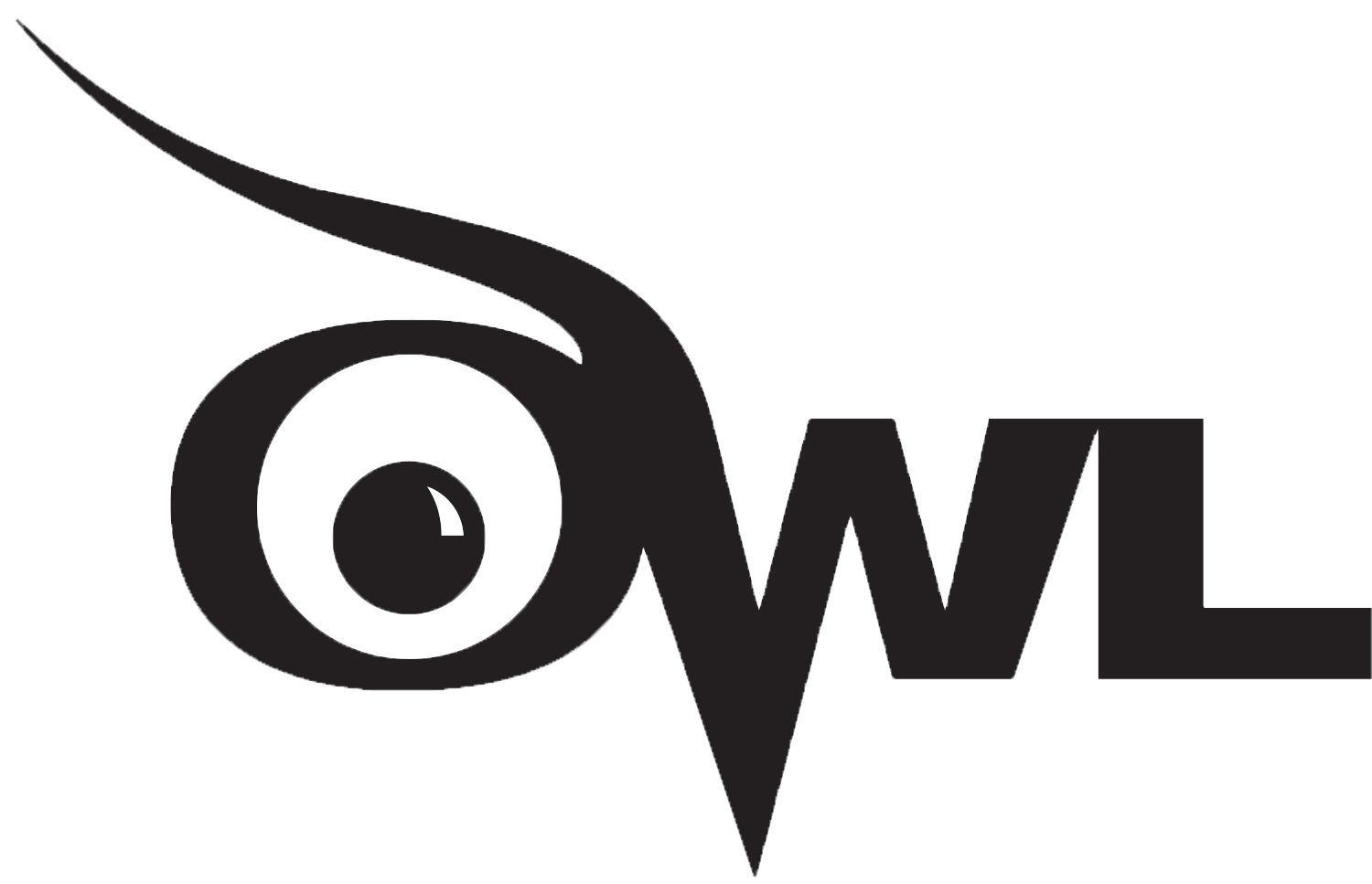 When determining the appropriate formatting for a citation on the bibliography page: 

Identify the source type (book; journal article; online article)
2. Find the appropriate citation on the Purdue OWL Chicago Guide: 	http://owl.english.purdue.edu/owl/resource/717/01/
3. “Mirror” the sample entry on your bibliography page, replacing the sample information with the new entry’s information
[Speaker Notes: This slide provides basic rules related to creating references entries.]
Source Citations: Bibliography (con’t)
For electronic journal articles and other web sources, DOIs (Digital Object Identifiers) are preferred to URLs (Uniform resource Locators). 
 
DOIs are to be prefaced with the letters “doi” and a colon. ex: DOI: 10.1353/art.0.0020

While DOIs are assigned to journal articles in any medium, you only need to include a DOI if you access the electronic version of the source.

If you must use a URL, look for the ‘stable’ version assigned by the journal.
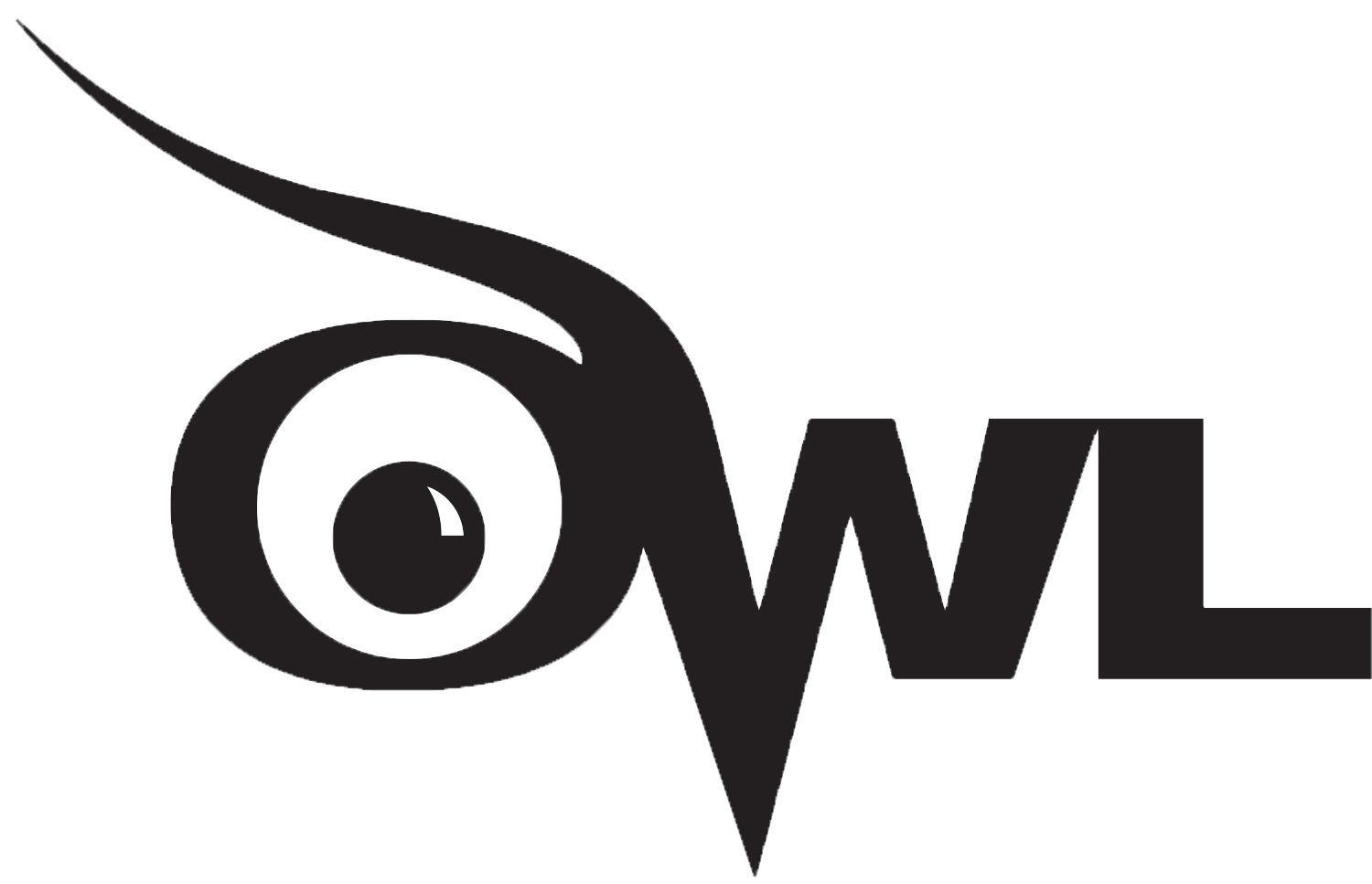 [Speaker Notes: This slide provides basic rules related to creating references entries for electronic sources. An example of a bibliographic citation with a stable url is as follows:

Ede, Lisa and Andrea A. Lunsford. “Collaboration and Concepts of Authorship.” PMLA 116, no. 2 (March 2001): 354-69. 	http://www.jstor.org/stable/463522.]
Source Citations: Bibliography (con’t)
No access date is required to be reported for electronic sources. Access dates cannot be verified; therefore, only resort to using access dates when the date of publication is unavailable. 

If you cannot ascertain the publication date of a printed work, use the abbreviation “n.d.”
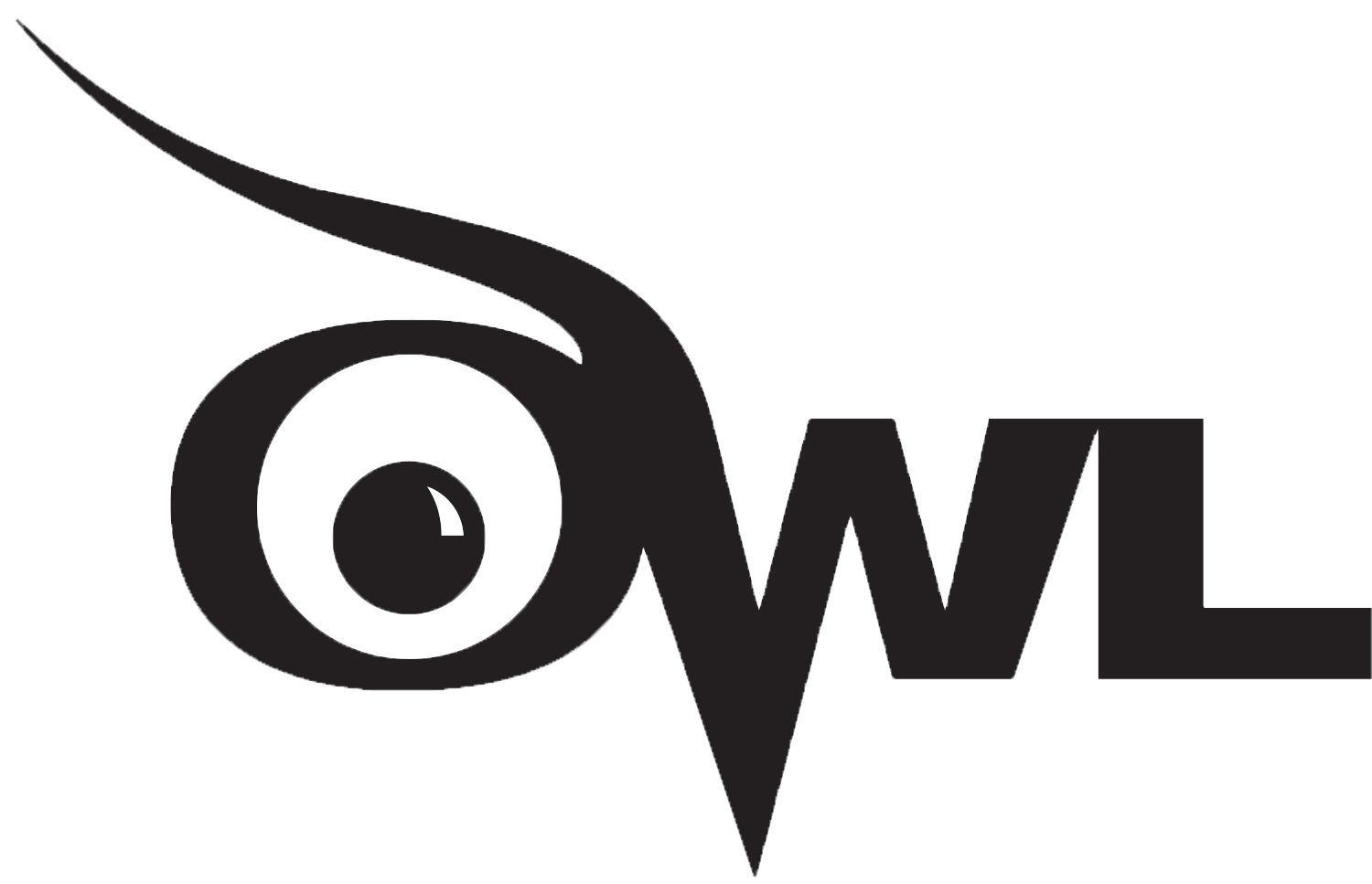 Source Citations: In-Text Author-Date
In-Text Citations:
 Each time a source is used in the text, it must be cited in parentheses.
 Parenthetical citations consist of the author’s last name, the publication date, and the page number of the source, when applicable.
Ex.
Ultimately, for Foucault, “Power was the great network of political relationships among all things,” (Thomas 2008, 153), and Foucault (1984) represents a powerful figure in postmodern thought because he asserts that power is what produces our reality.
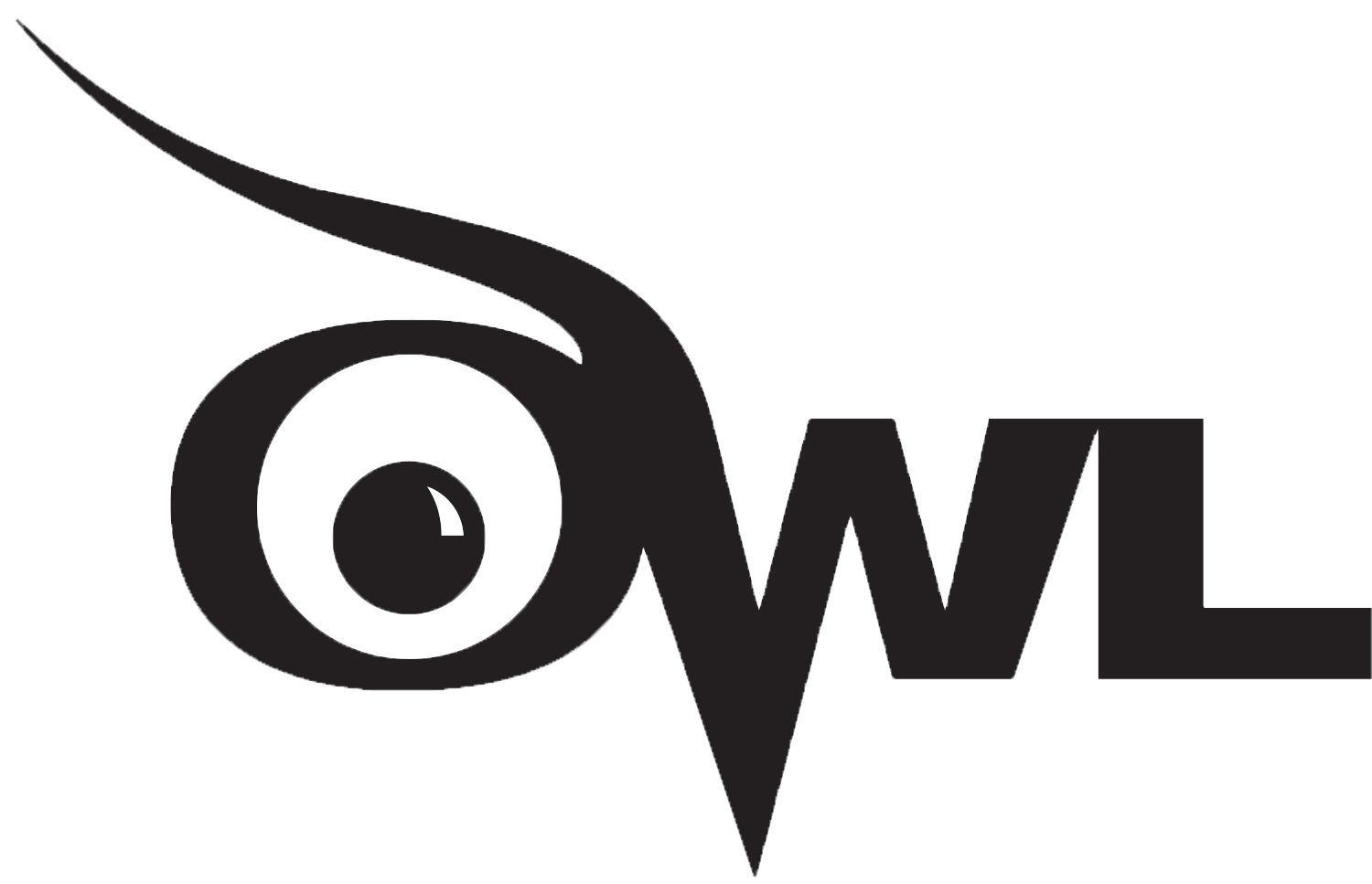 [Speaker Notes: Keep in mind that when a source is listed on the references page by editor or translator instead of author, you do not include abbreviations such as ed. or trans. in the in-text citation. 

Note that parenthetical citations usually follow direct quotations, but it is acceptable to place them before such a quotation if it allows the date to be placed next to the author’s name.]
Source Citations: In-Text AD (con’t)
Formatting parenthetical citations:
Do not include punctuation between the author’s last name and the year.
Place a comma between the year and page numbers when used in parenthetical citation.
Place author-date citations before a mark of punctuation whenever possible.
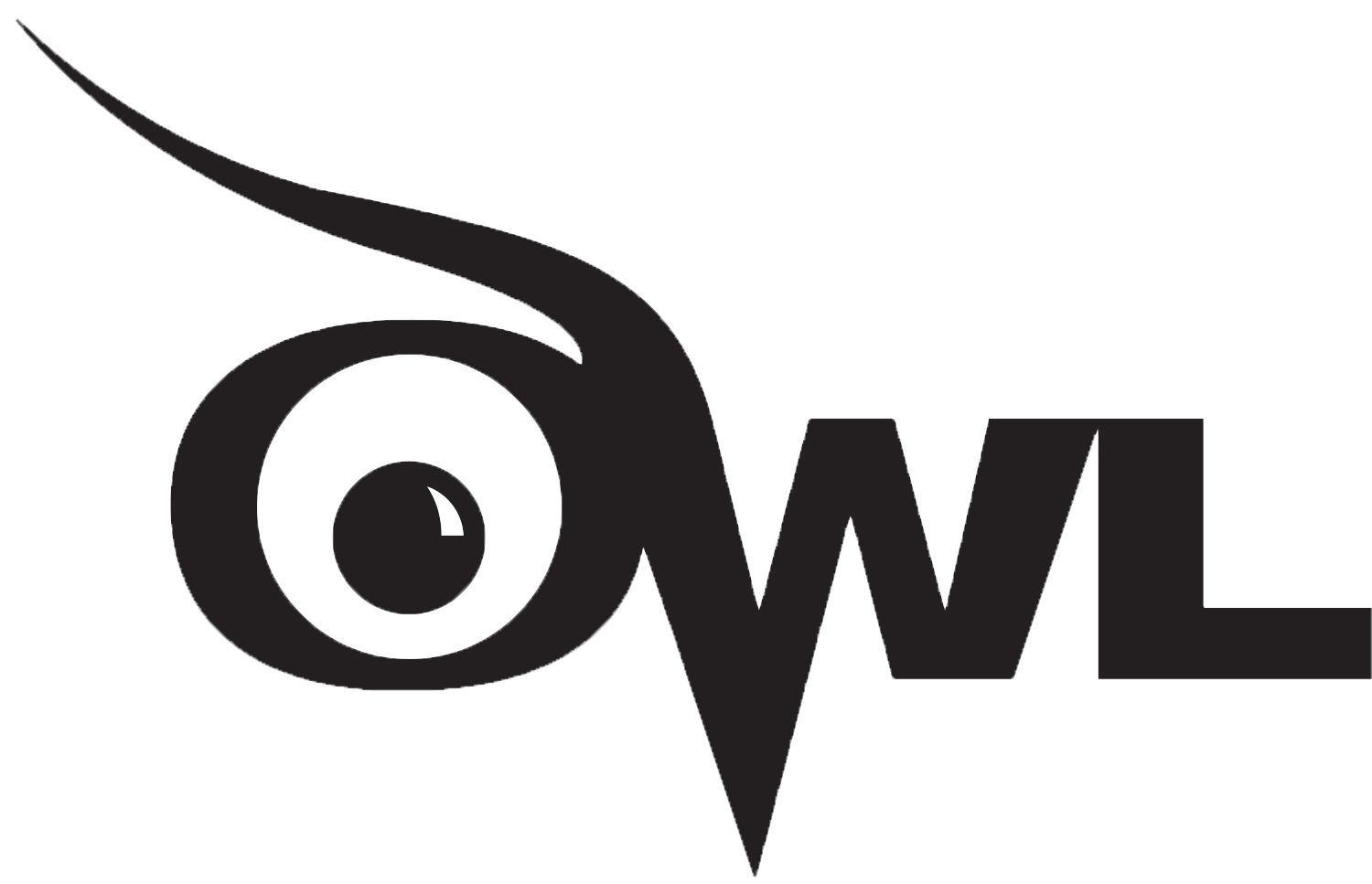 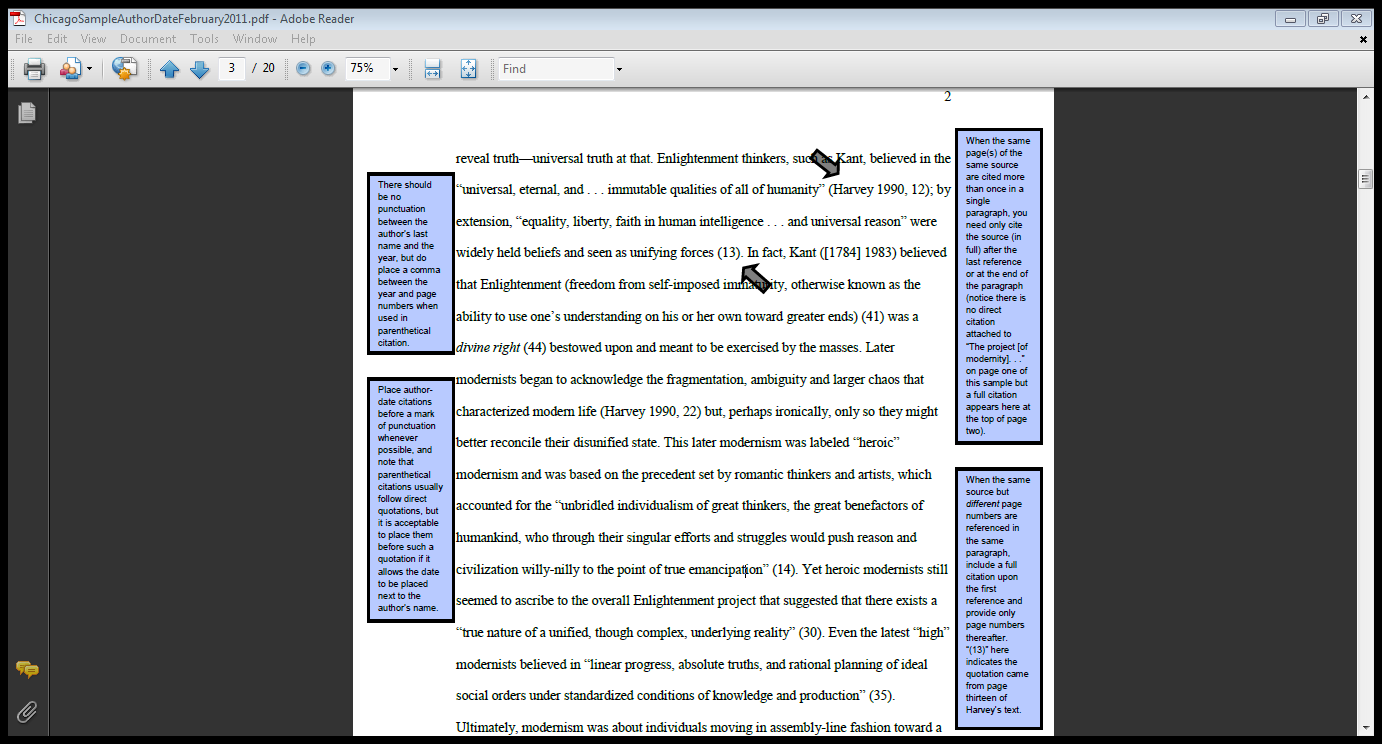 Source Citations: In-Text AD (con’t)
Formatting notes:
Do not include punctuation between the author’s last name and the year.
When an author’s name appears in the text, the date of the work cited should follow, even when articulated in the possessive. 
Also note that Chicago distinguishes between authors and works. While “in Foucault 1984a” is technically permissible, “Foucault’s (1984a) work suggests . . .” is preferred.
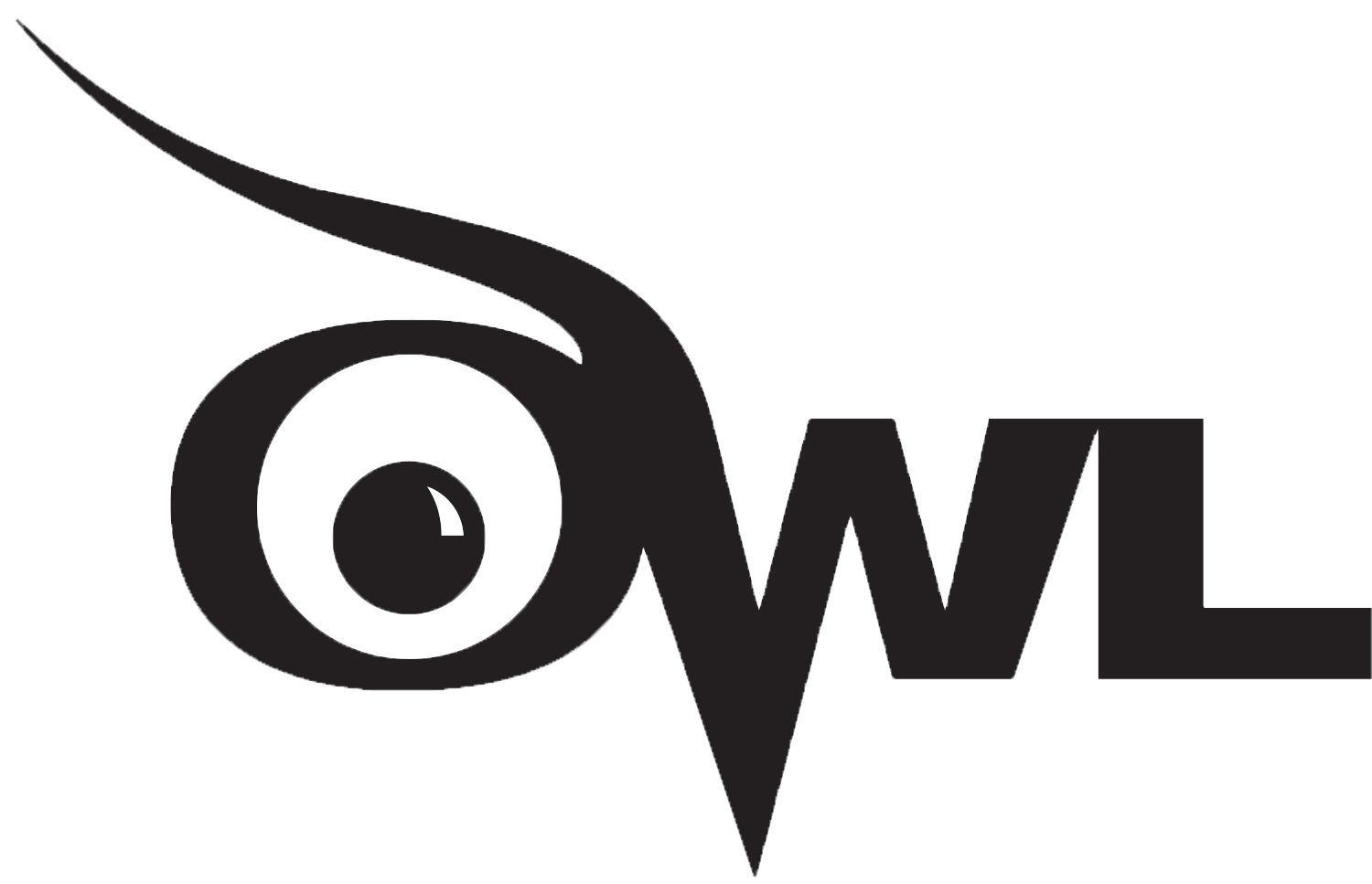 Source Citations: In-Text AD (con’t)
When a source has no identifiable author, cite it by its title, both on the bibliography page and in shortened form (up to four keywords from that title) in parenthetical citations throughout the text. 

If you cannot name a specific page number, you have other options: 
- section (sec.)
- equation (eq.)
- volume (vol.)
- note (n)
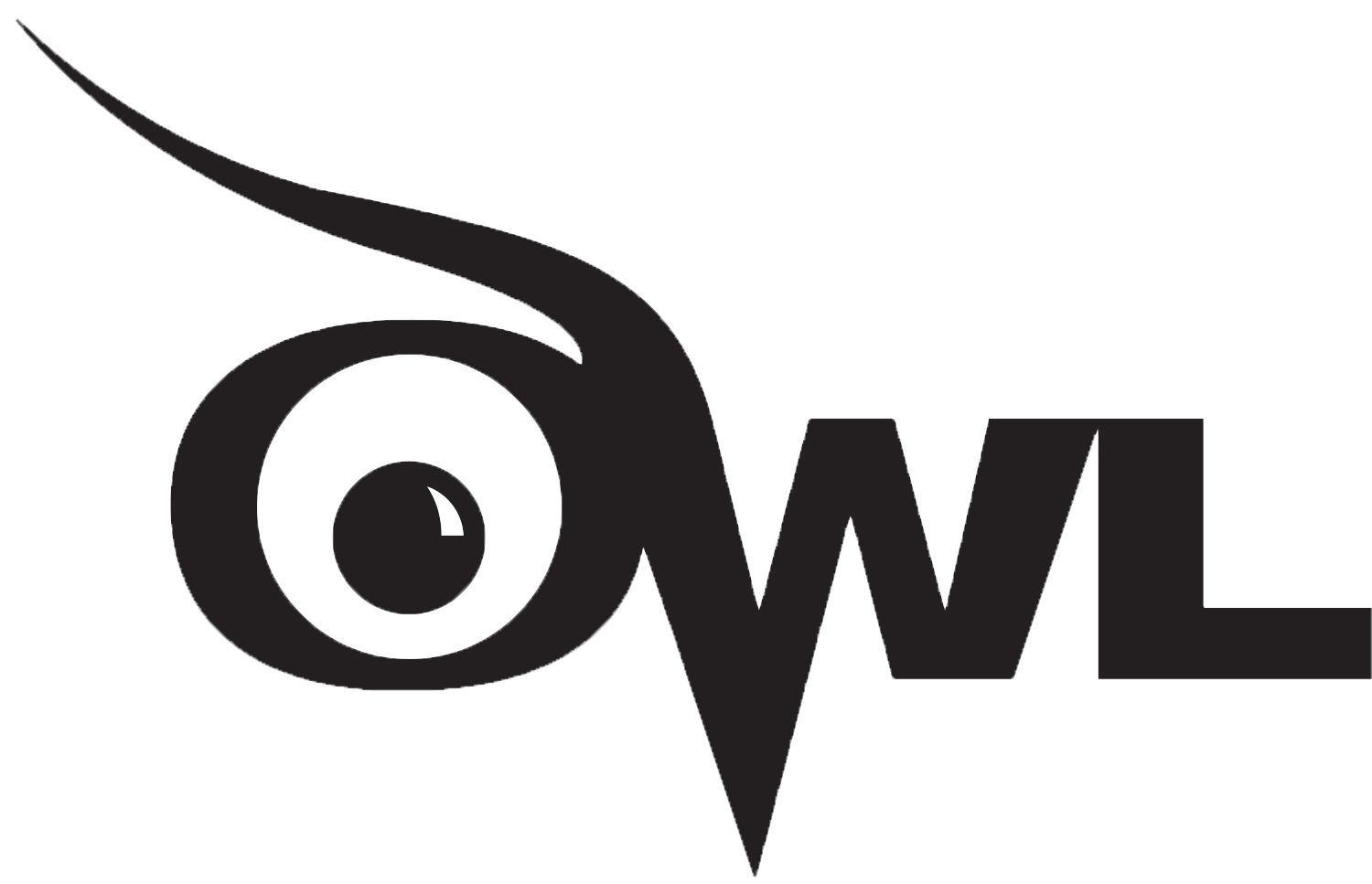 Source Citations: In-Text AD (con’t)
When the same page(s) of the same source are cited more than once in a single paragraph, you need only cite the source (in full) after the last reference or at the end of the paragraph.
When the same source but different page numbers are referenced in the same paragraph, include a full citation upon the first reference and provide only page numbers thereafter.
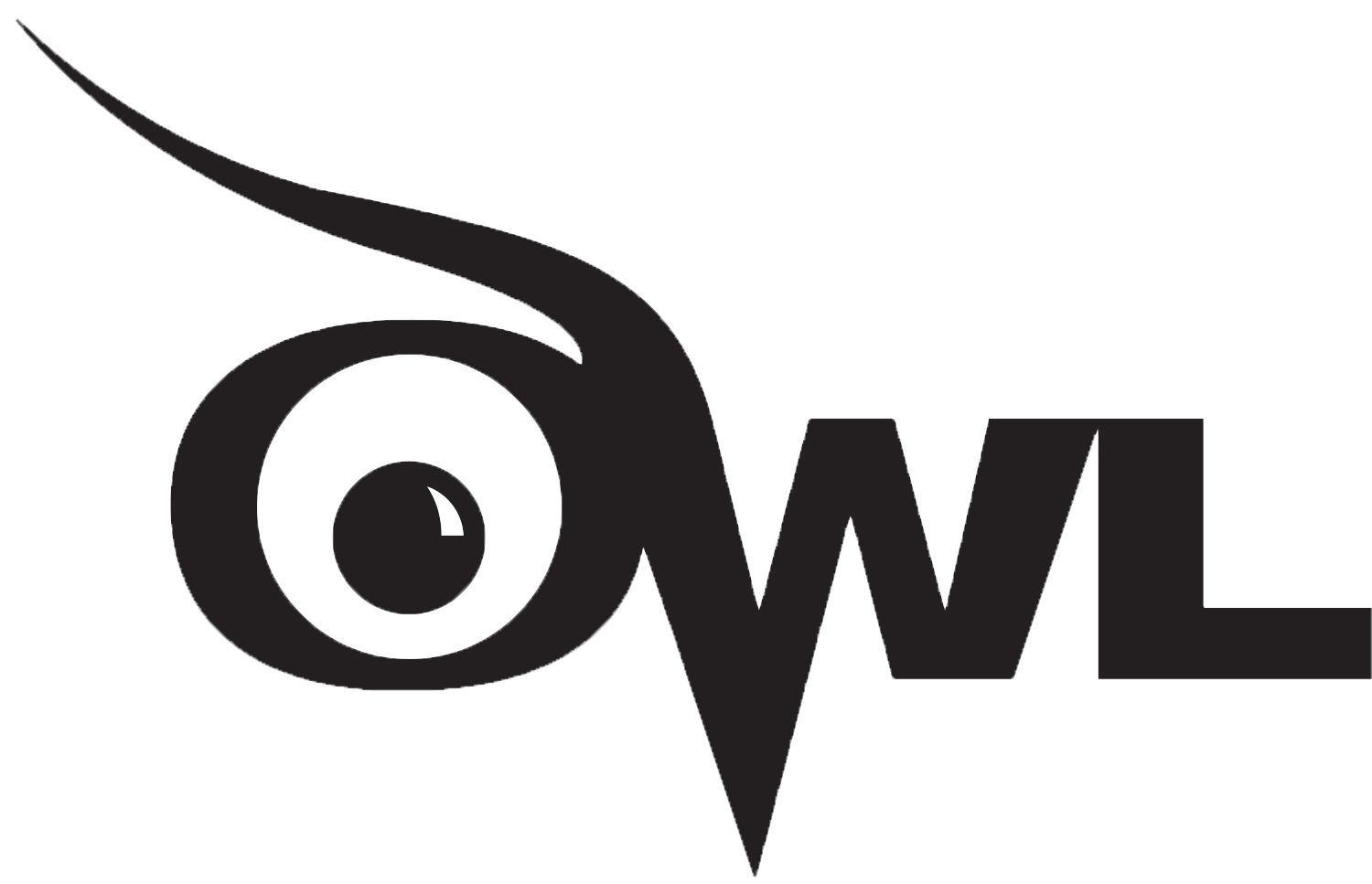 Source Citations: In-Text AD (con’t)
A semicolon should be used to separate two or more references in a single parenthetical citation. 
A semicolon is also used to separate a citation and a relevant but short comment in a single parenthetical citation. 
Ex. 
(Agamben 2008, 115-33; political issues are addressed here)
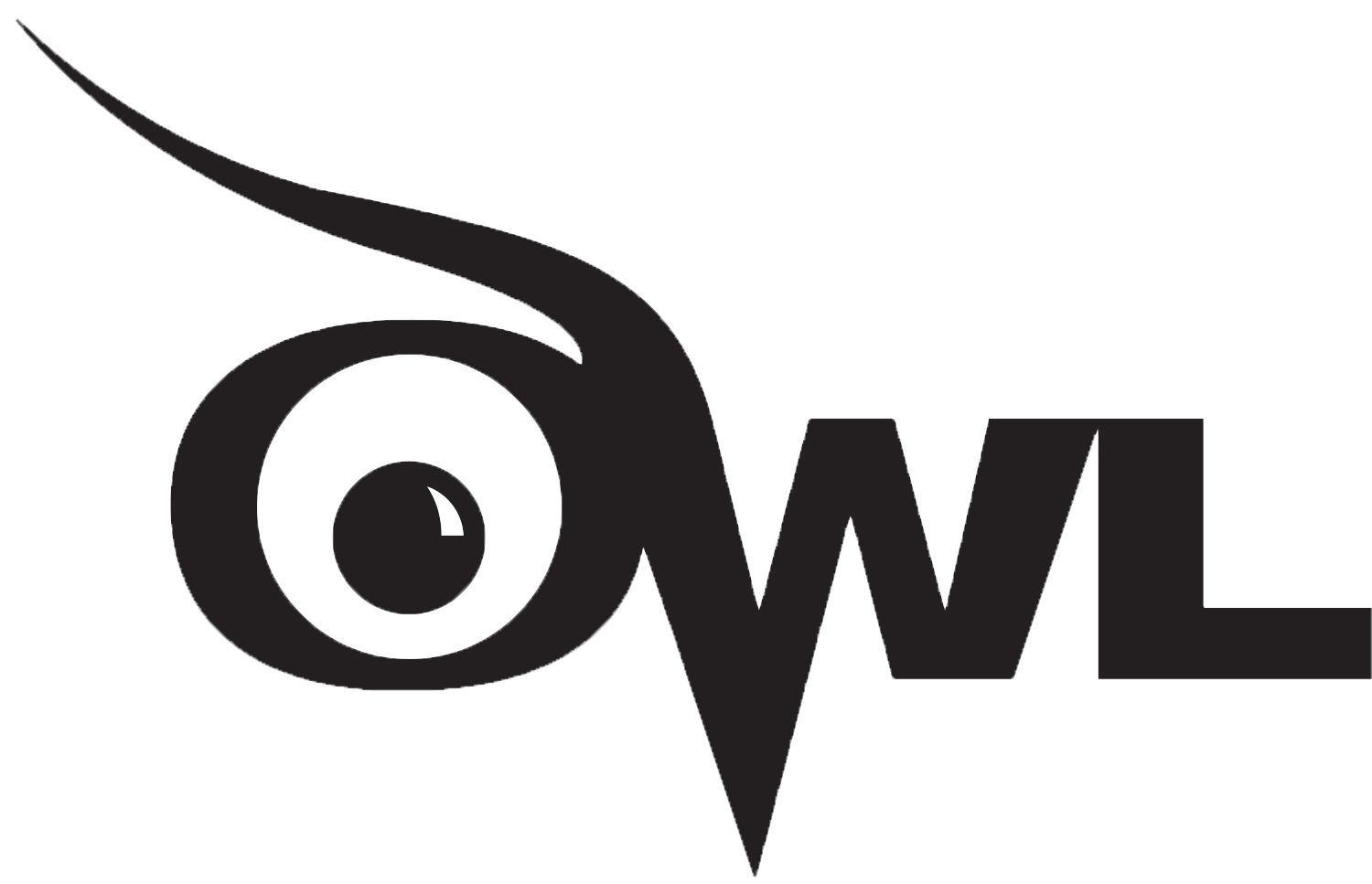 Source Citations: In-Text AD (con’t)
When you have several sources by the same author written in the same year, list them alphabetically by title on your references page and append the letters a, b, c, etc., to the year of publication.
Retain those letters in text.

Ex.
In “What is Enlightenment,” Foucault (1984d) writes, . . . . Foucault (1984a), too, questions . . .
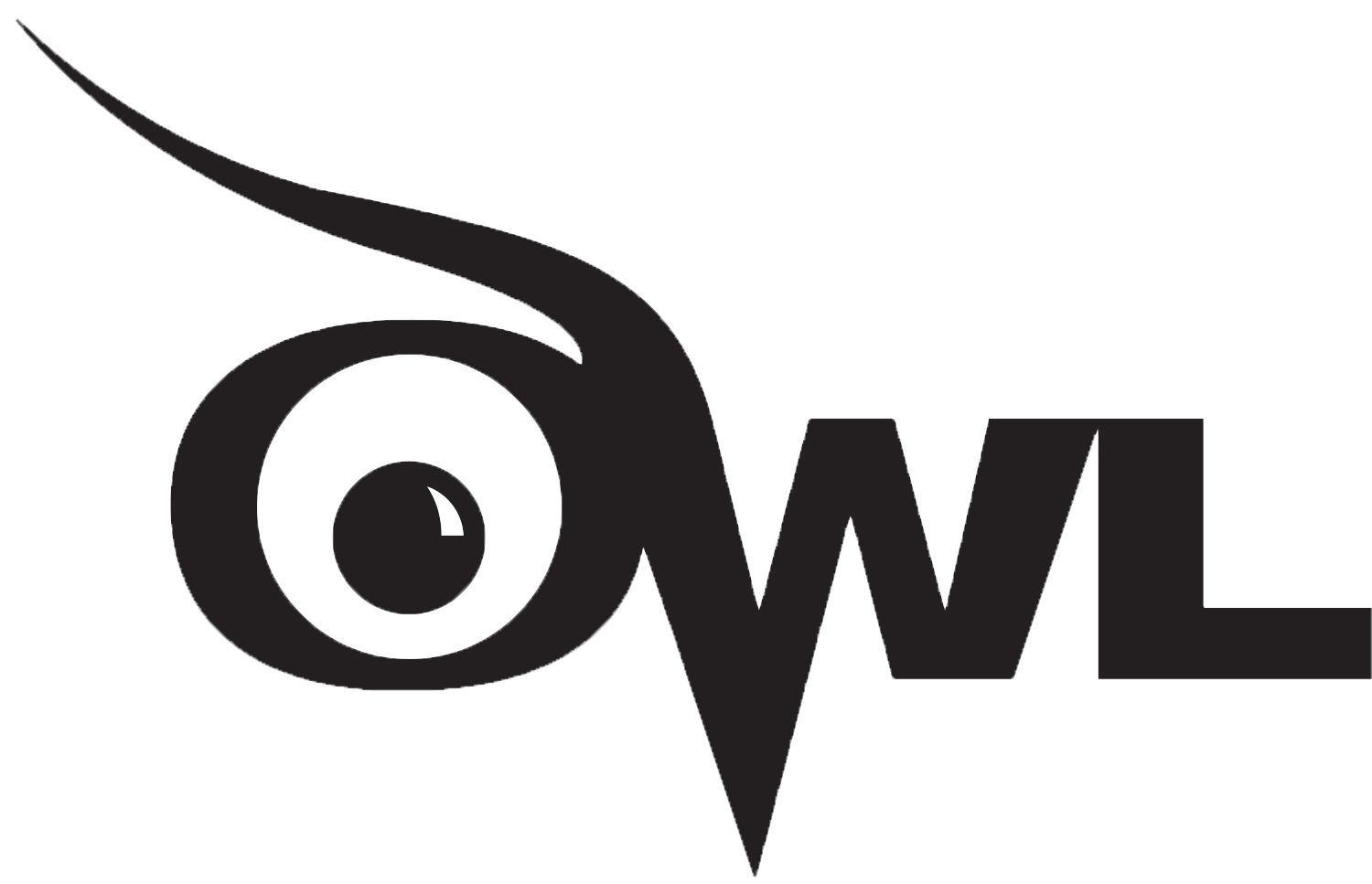 Source Citations: In-Text AD (con’t)
The citations for block quotations begin after the final punctuation of the quotation. 

No period is required either before or after the opening or closing parentheses.
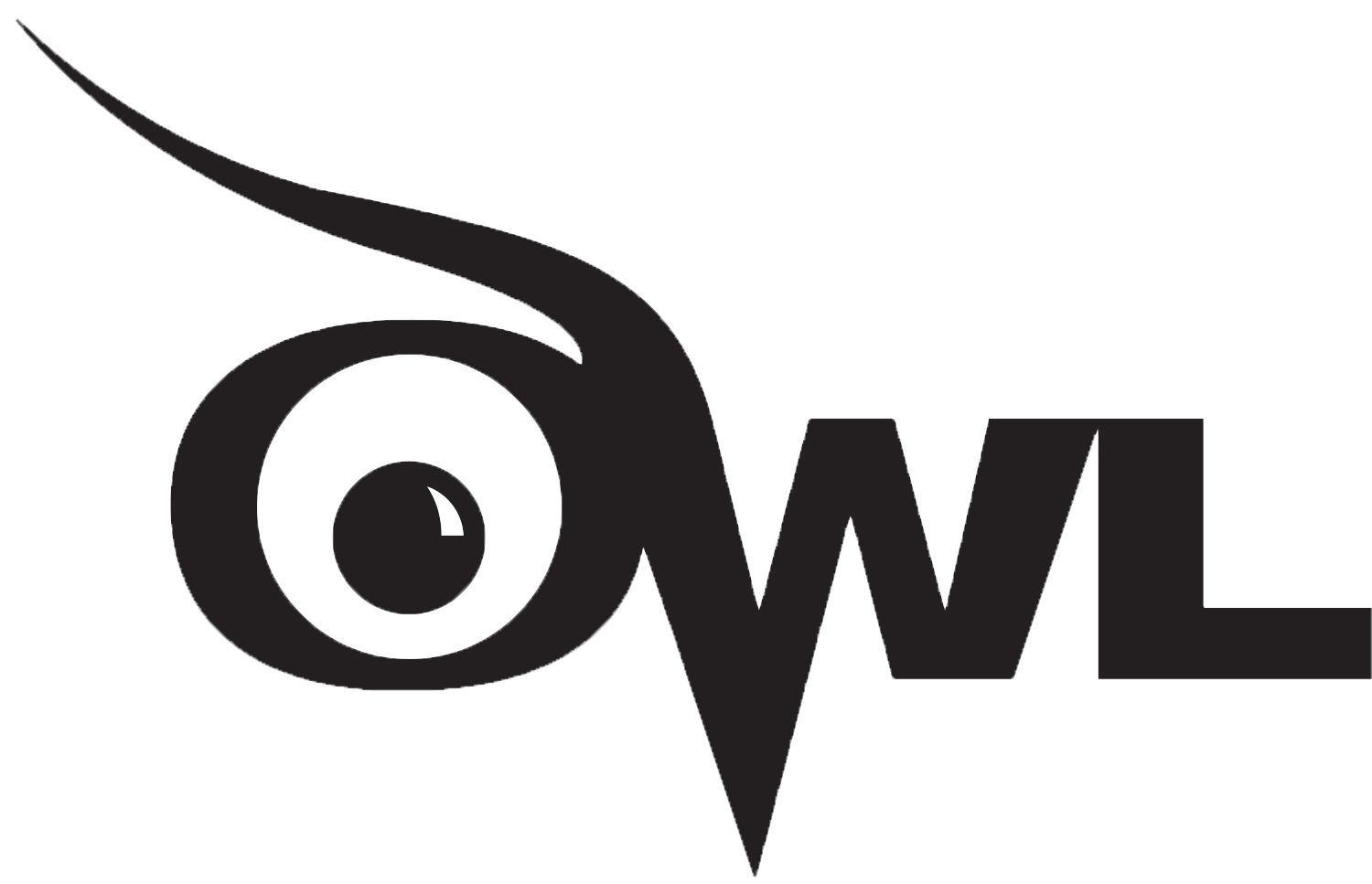 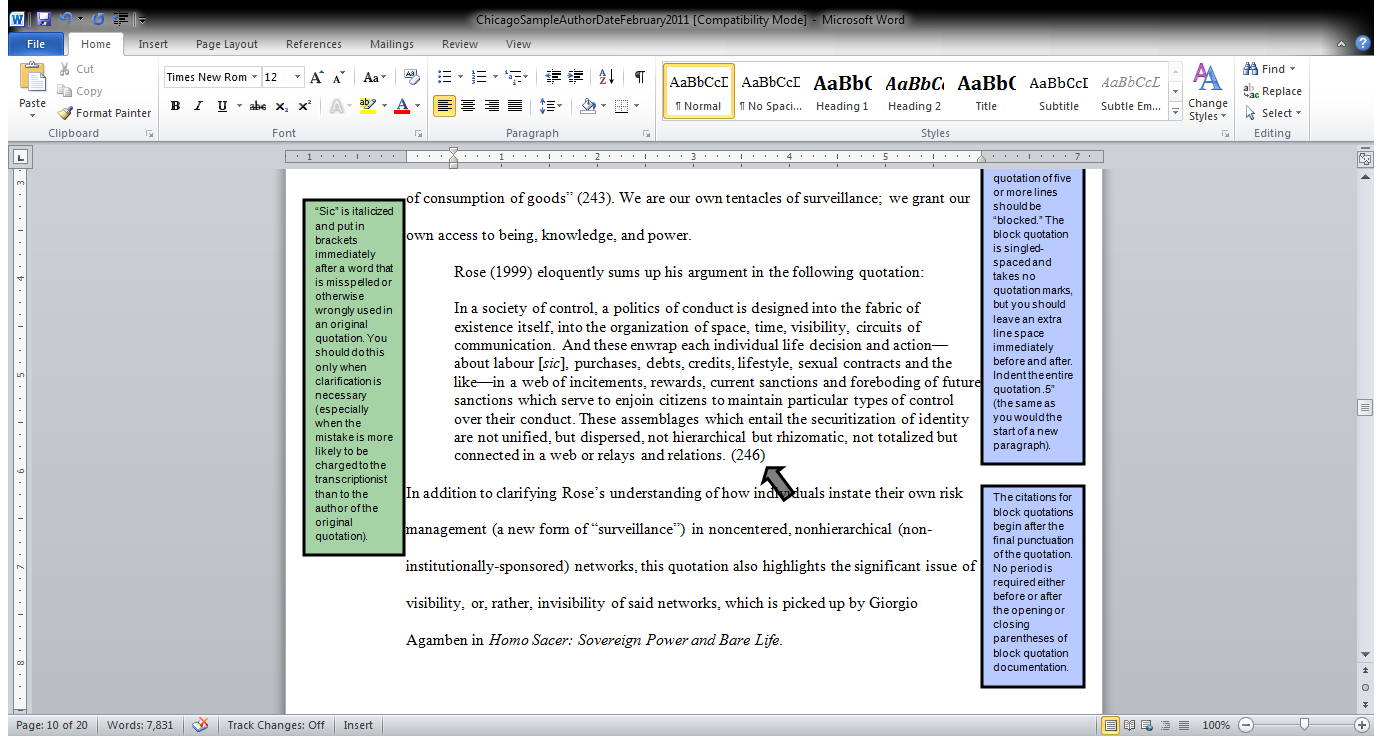 Source Citations: In-Text AD (con’t)
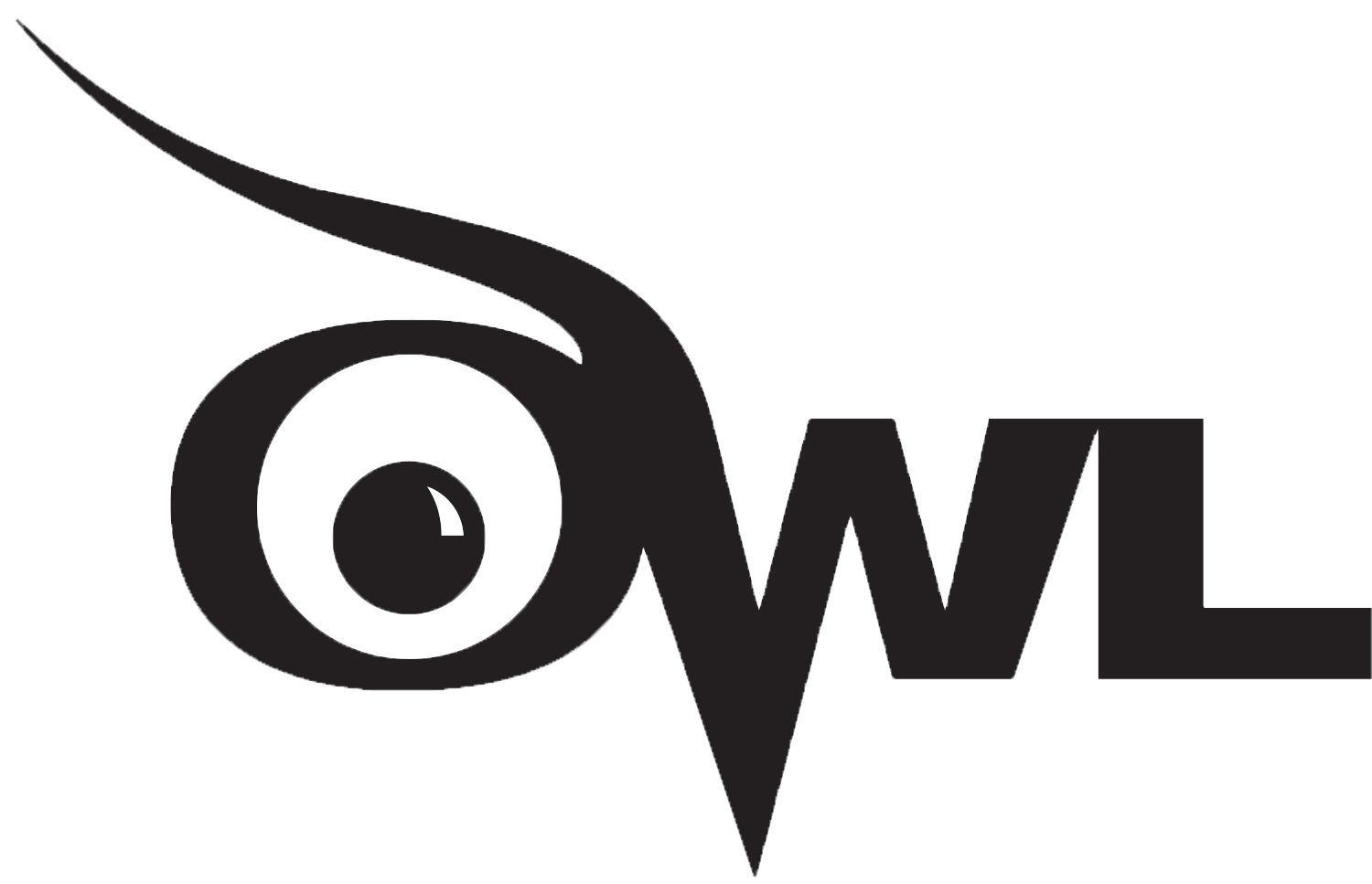 *Footnotes or endnotes can be used to supplement the Author-Date References style to provide additional relevant commentary and/or to cite sources that do not readily lend themselves to the Author-Date References system.
Additional Resources
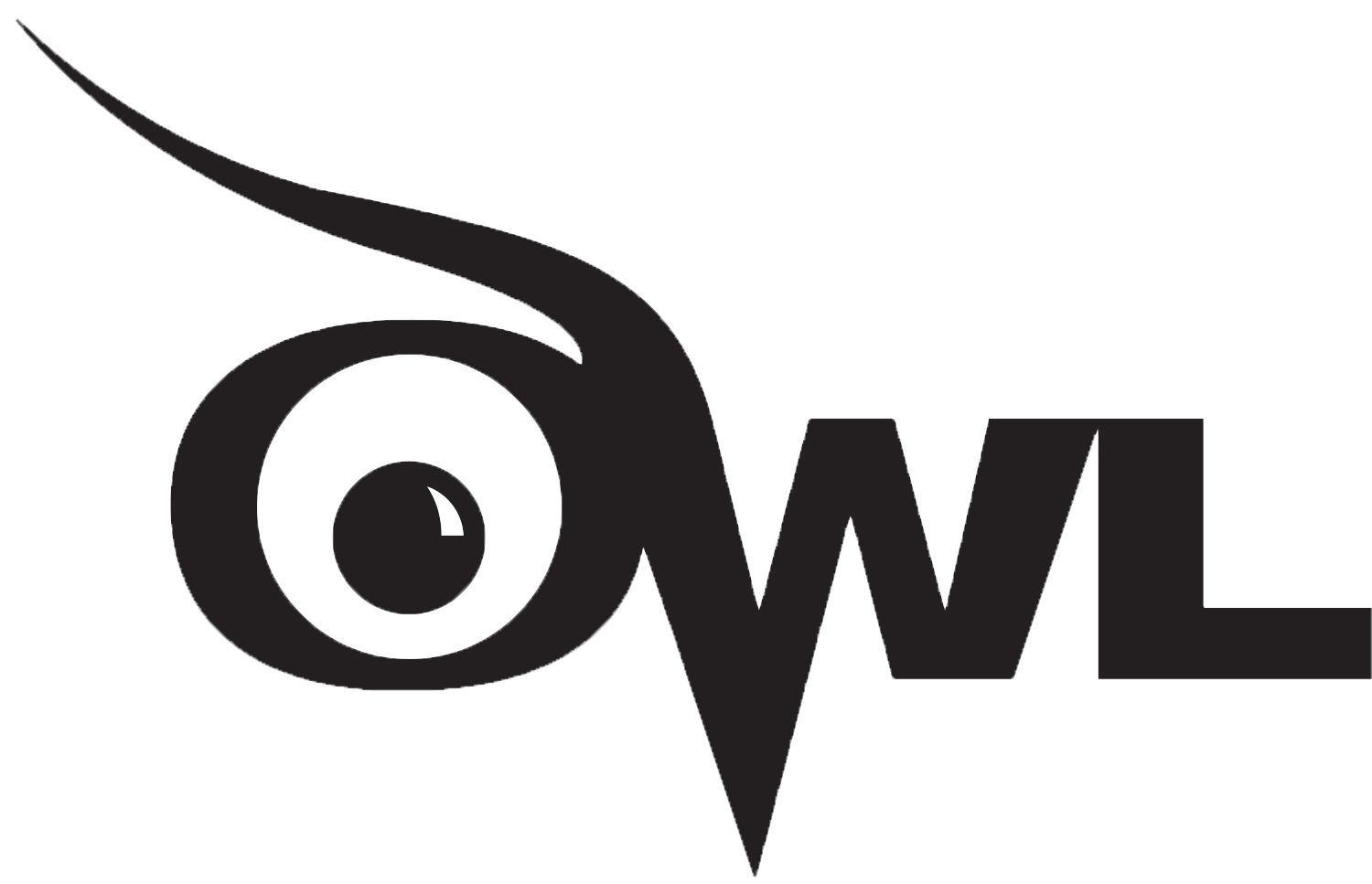 Purdue University Writing Lab
Heavilon 226

Web:  http://owl.english.purdue.edu/
Phone: (765) 494-3723
Email: owl@owl.english.purdue.edu
[Speaker Notes: Rationale: Purdue students are invited to meet with a tutor to assist with writing challenges on an individual basis.  Viewers outside of Purdue may receive assistance through the OWL (Online Writing Lab) and answers to quick questions through the OWL email service.]
The End
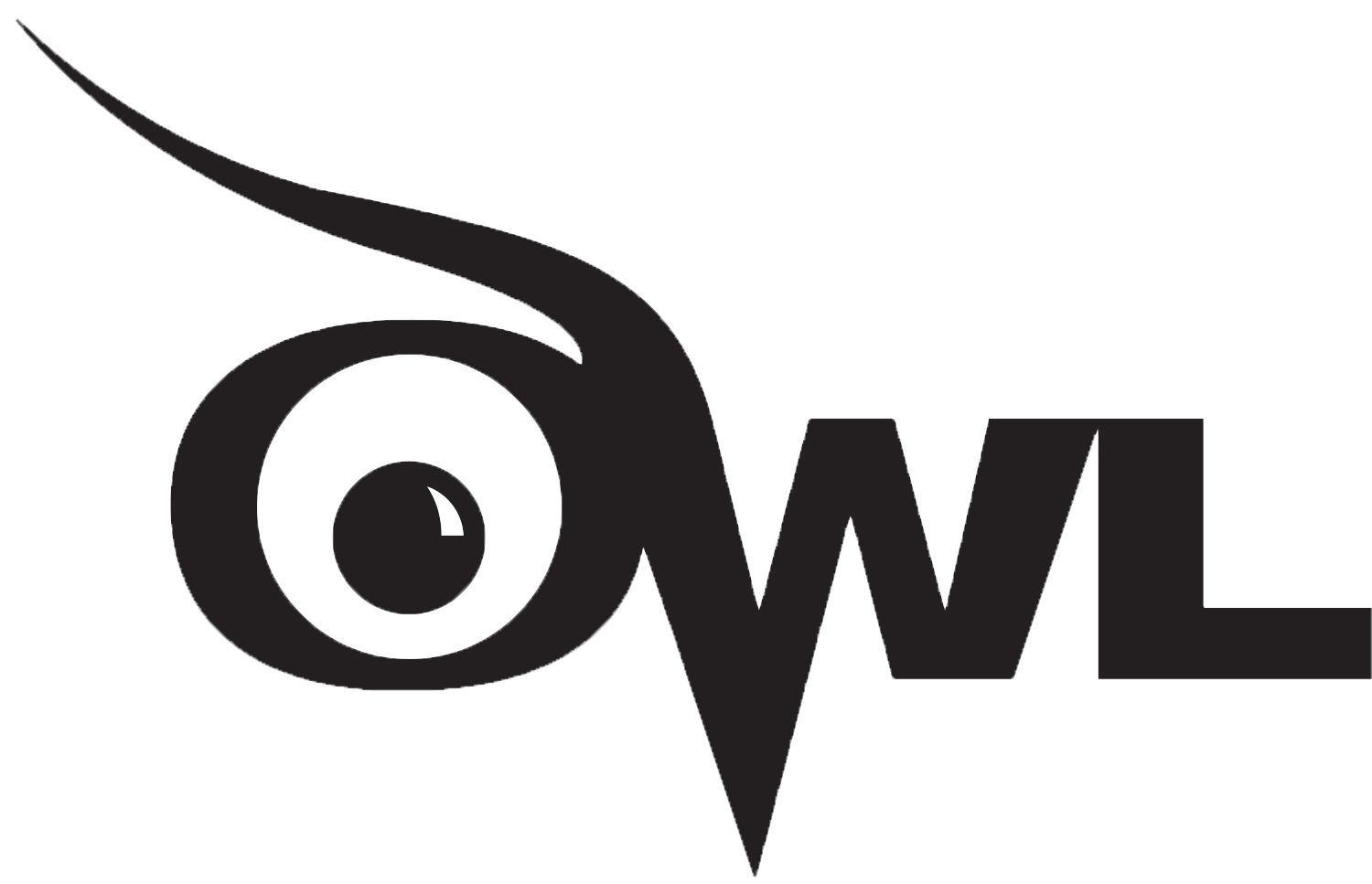 The Chicago Manual of Style 17th EditionFormatting Style Guide
Brought to you in cooperation with the Purdue Online Writing Lab